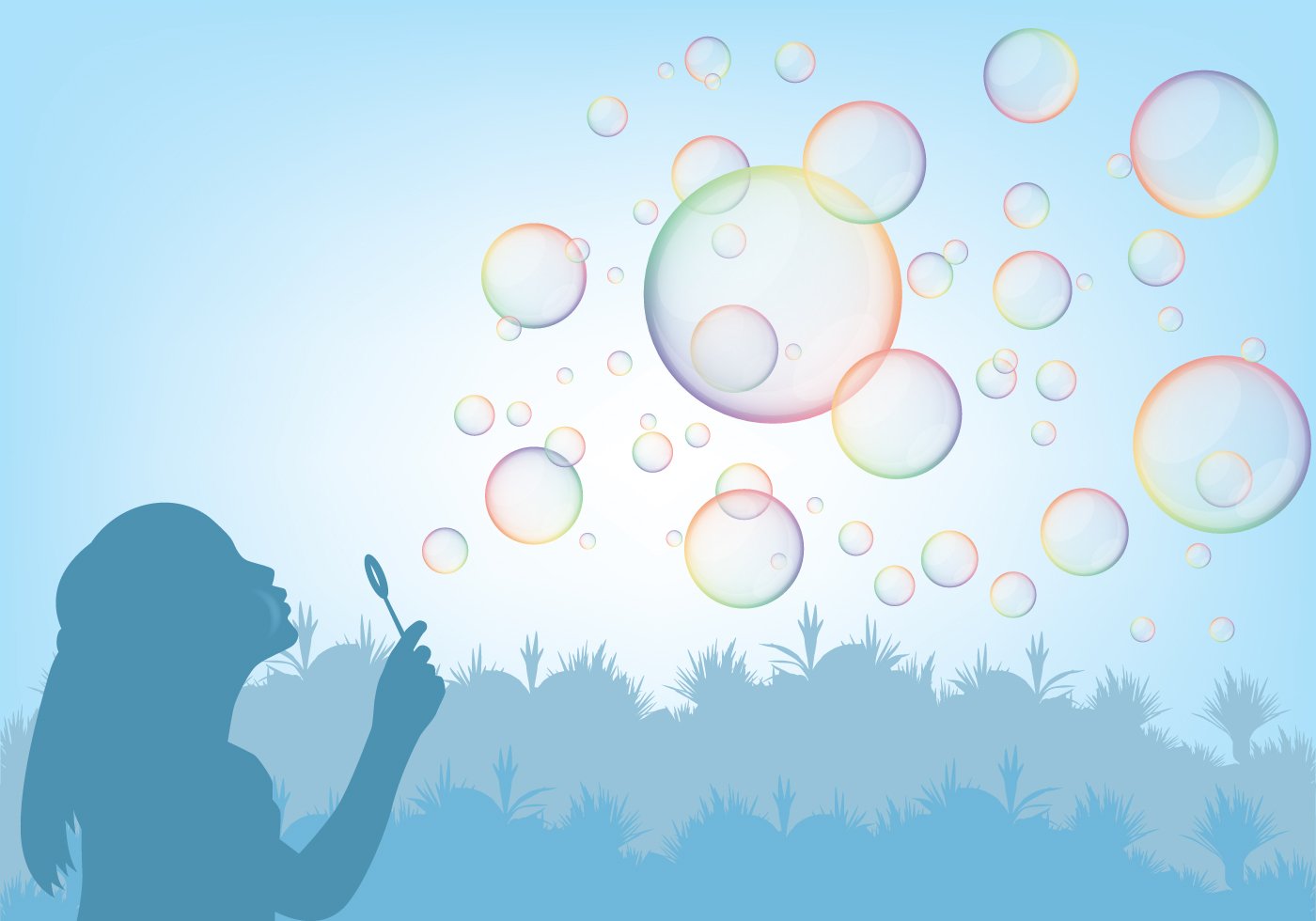 «Самая лучшая игрушка  для детей — куча  песка»
К.Д. Ушинский.
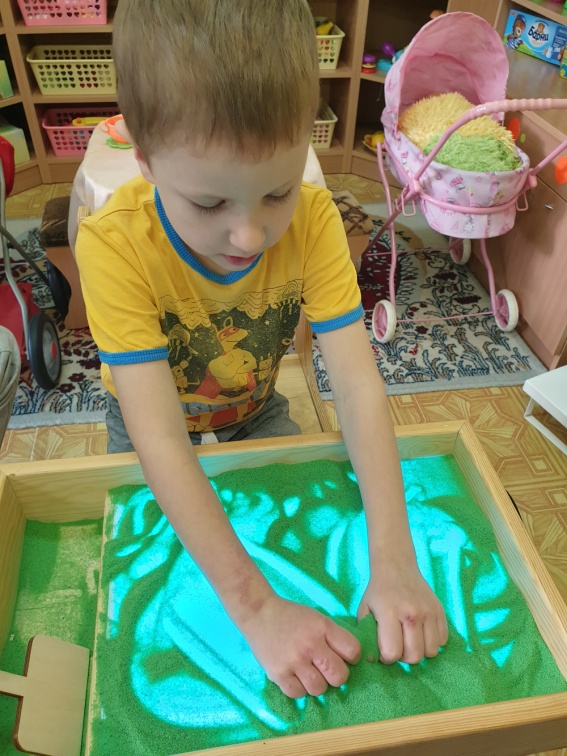 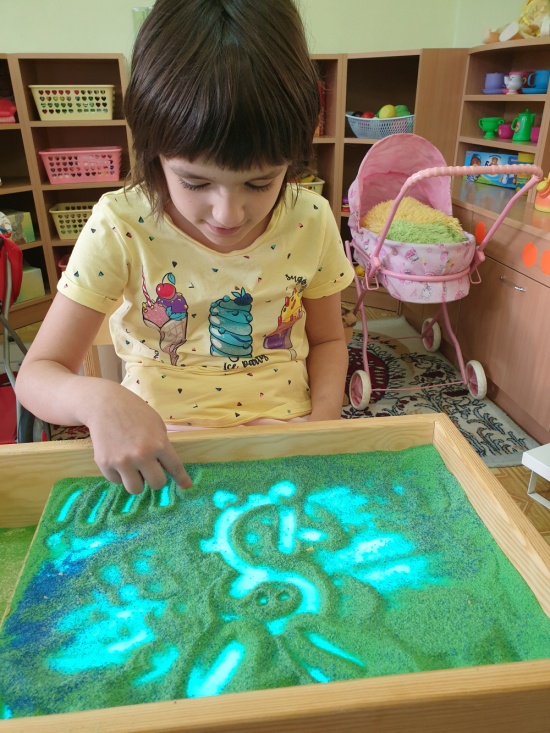 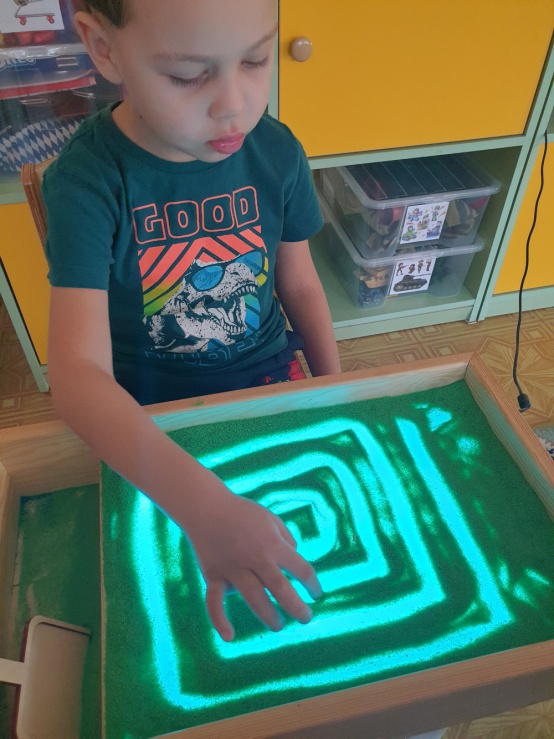 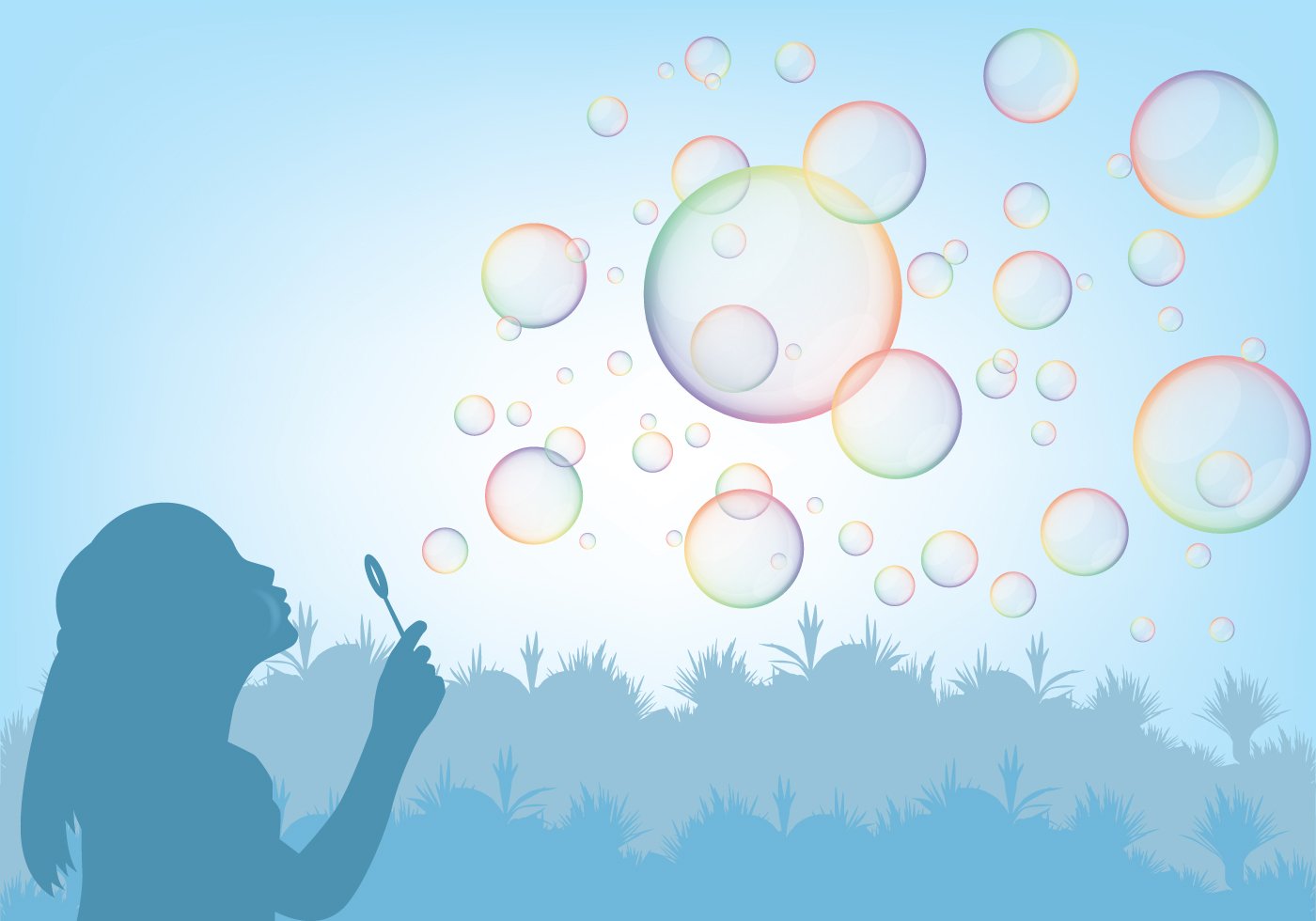 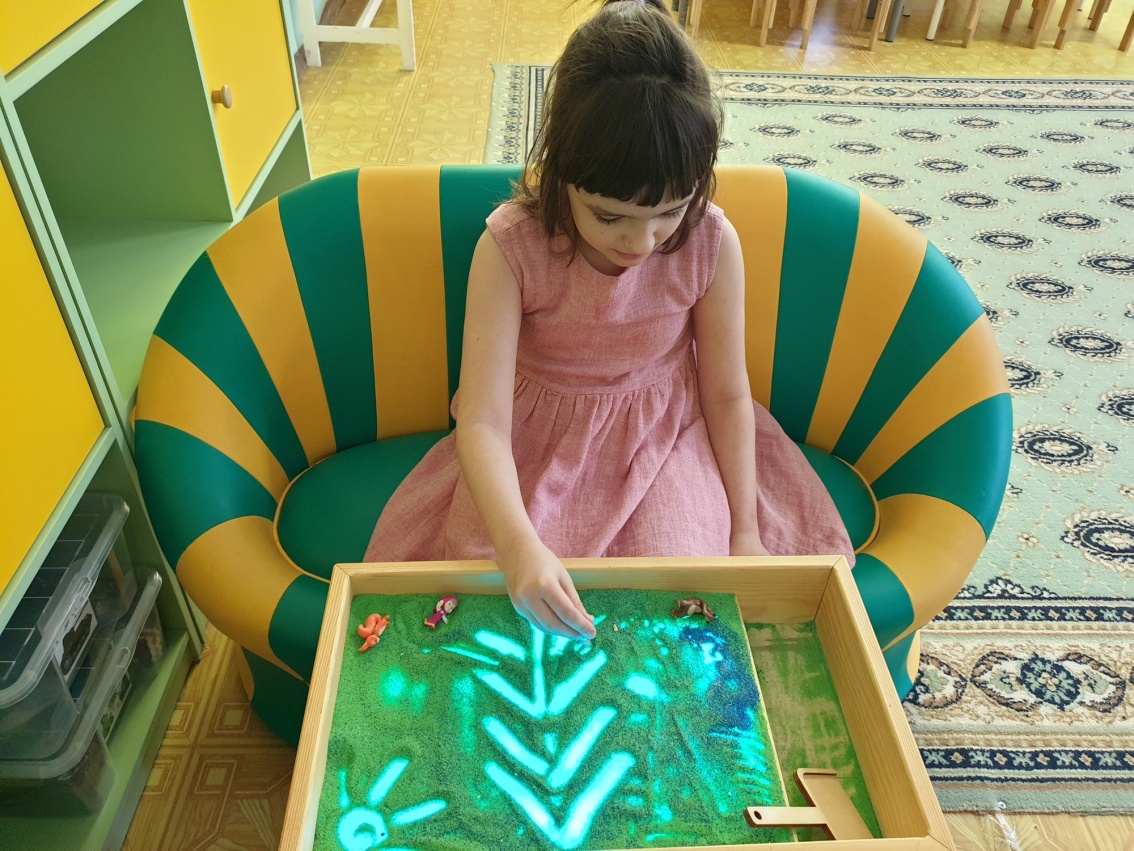 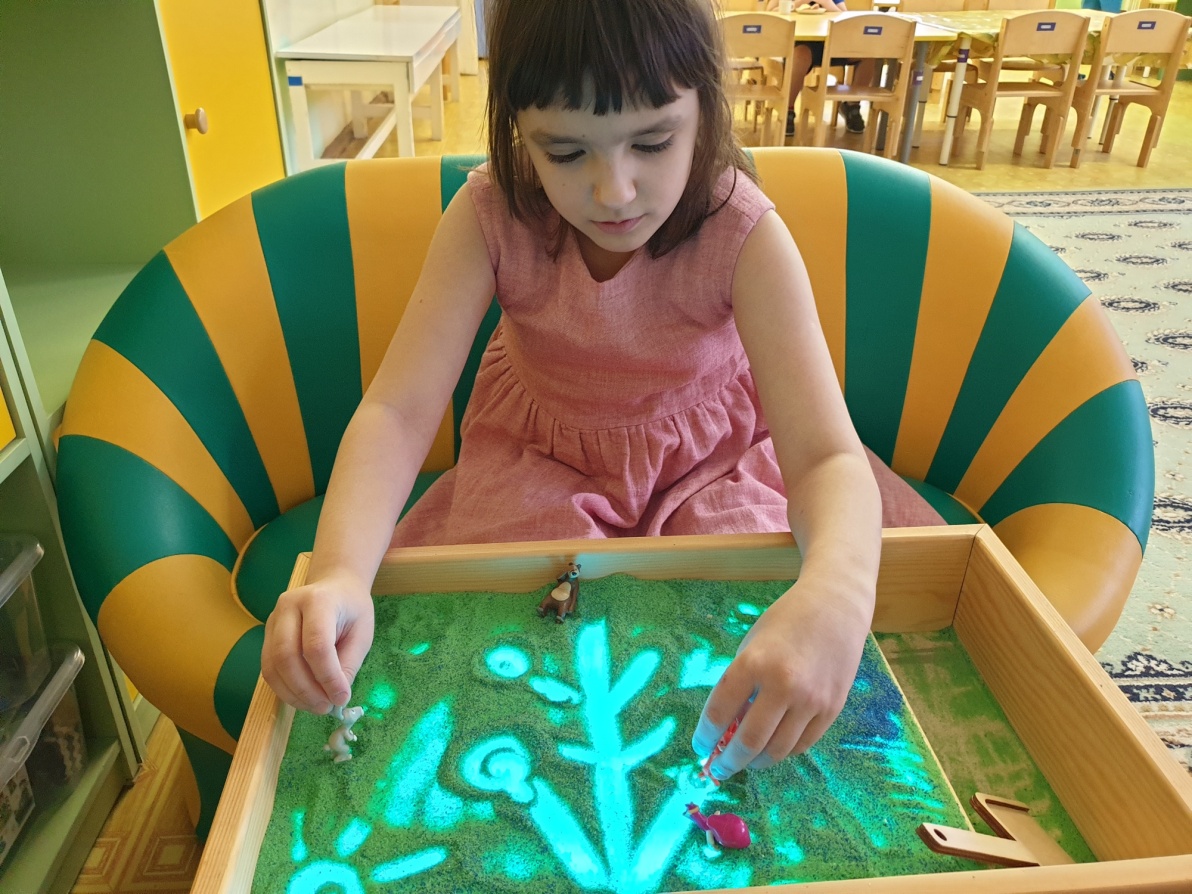 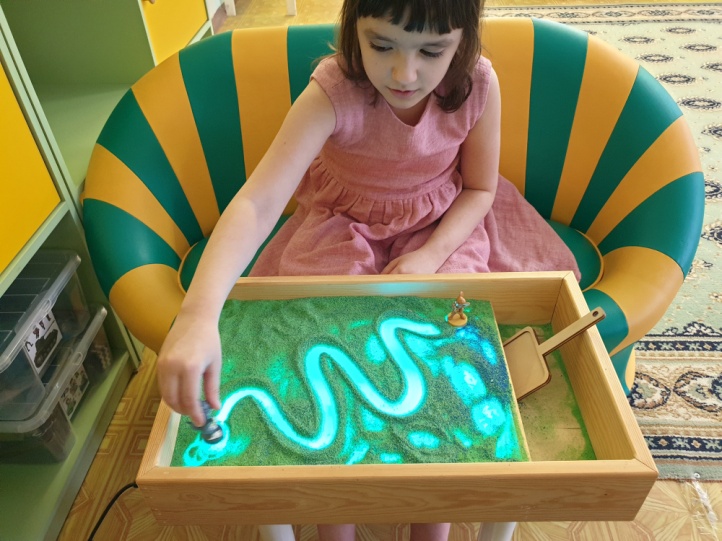 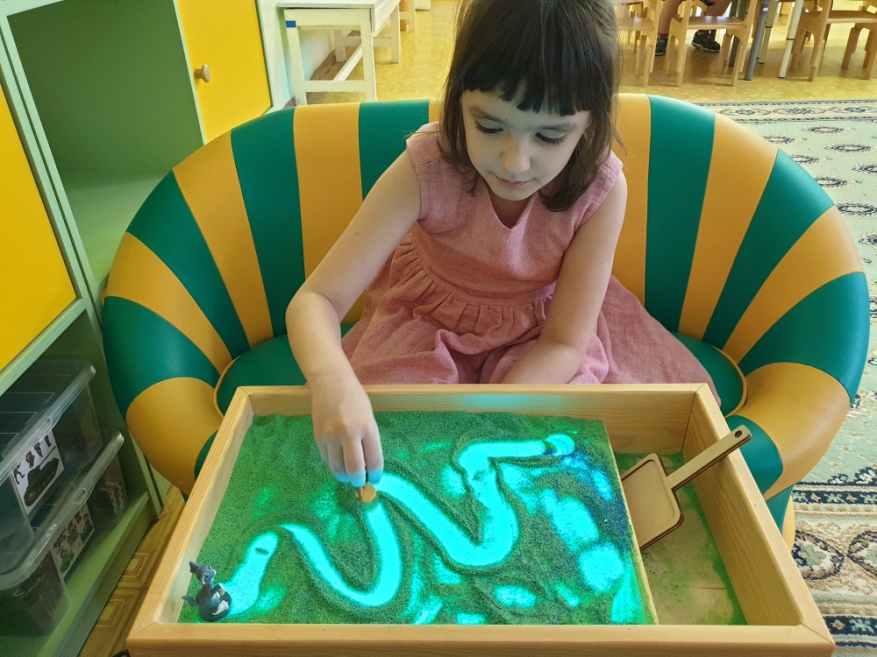 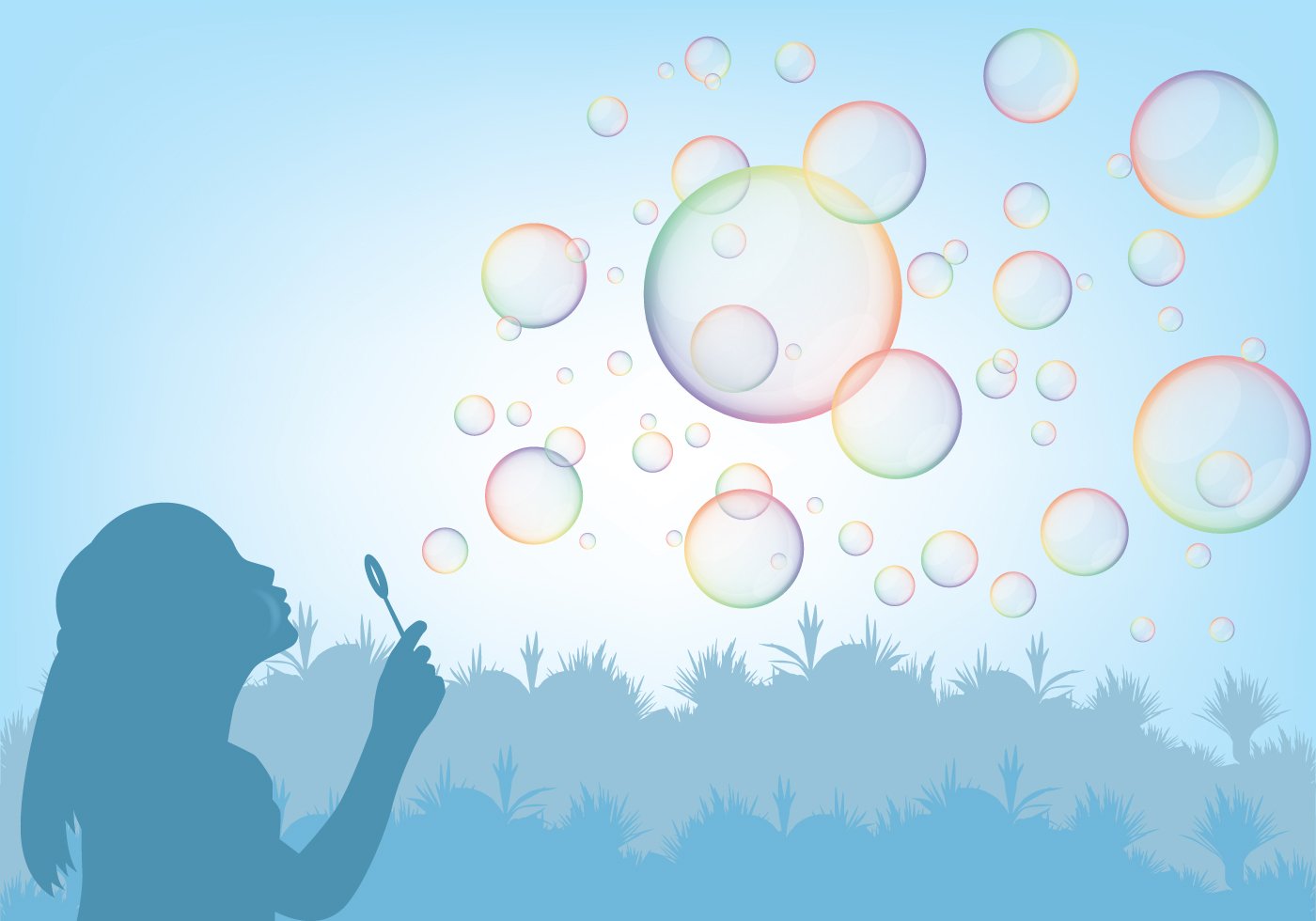 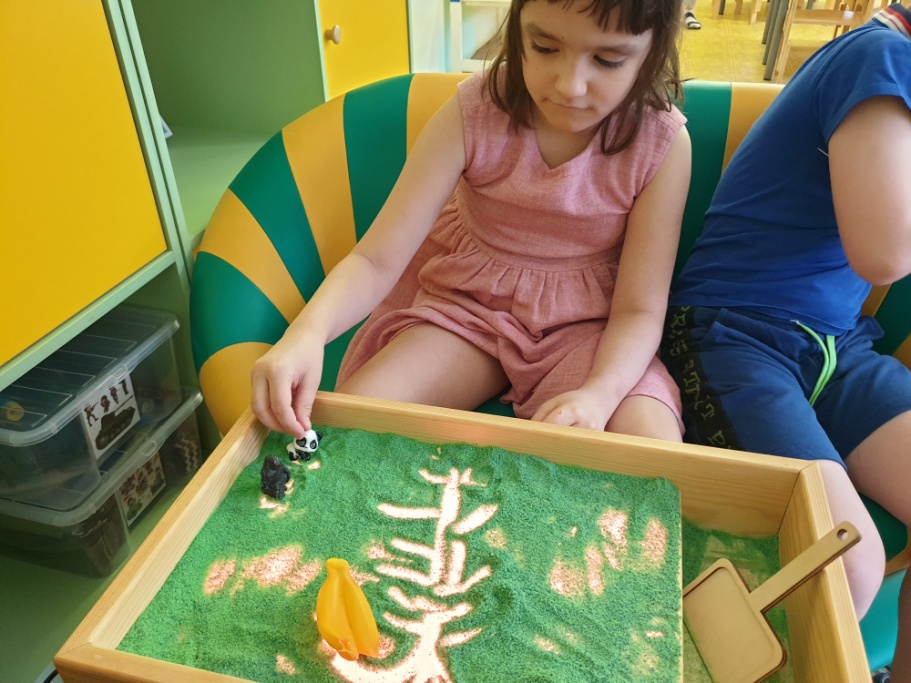 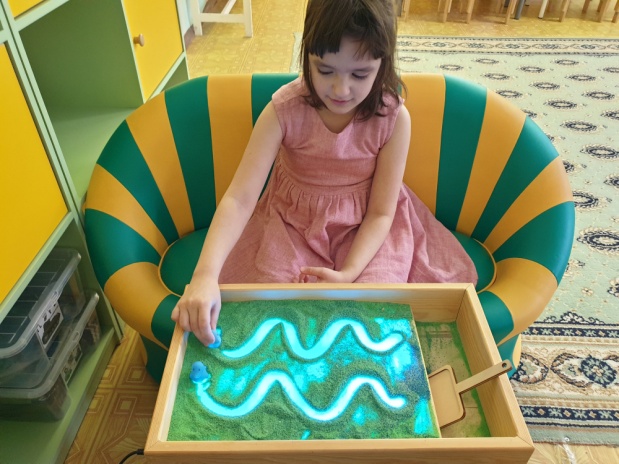 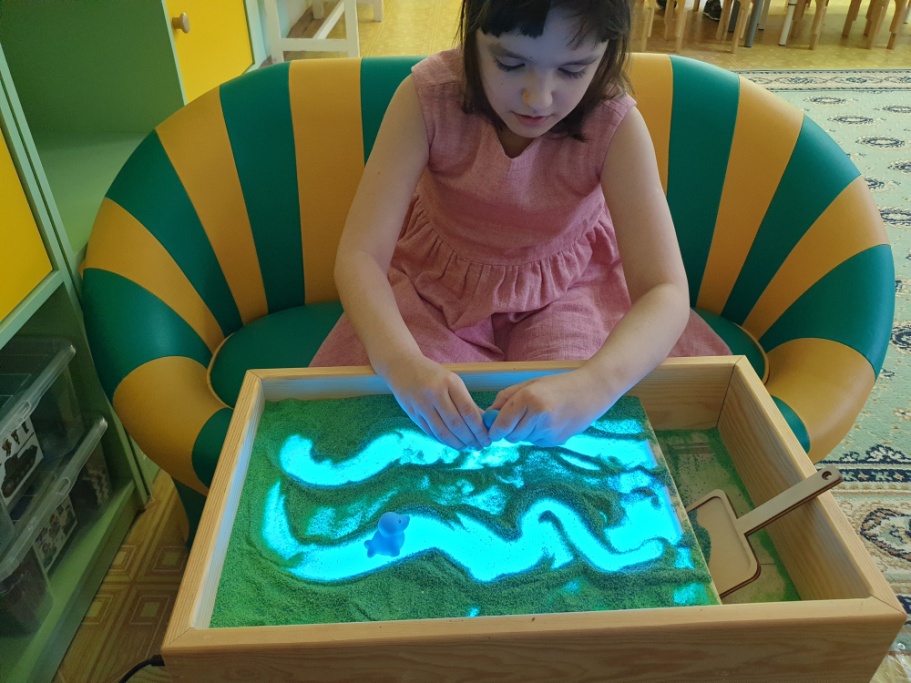 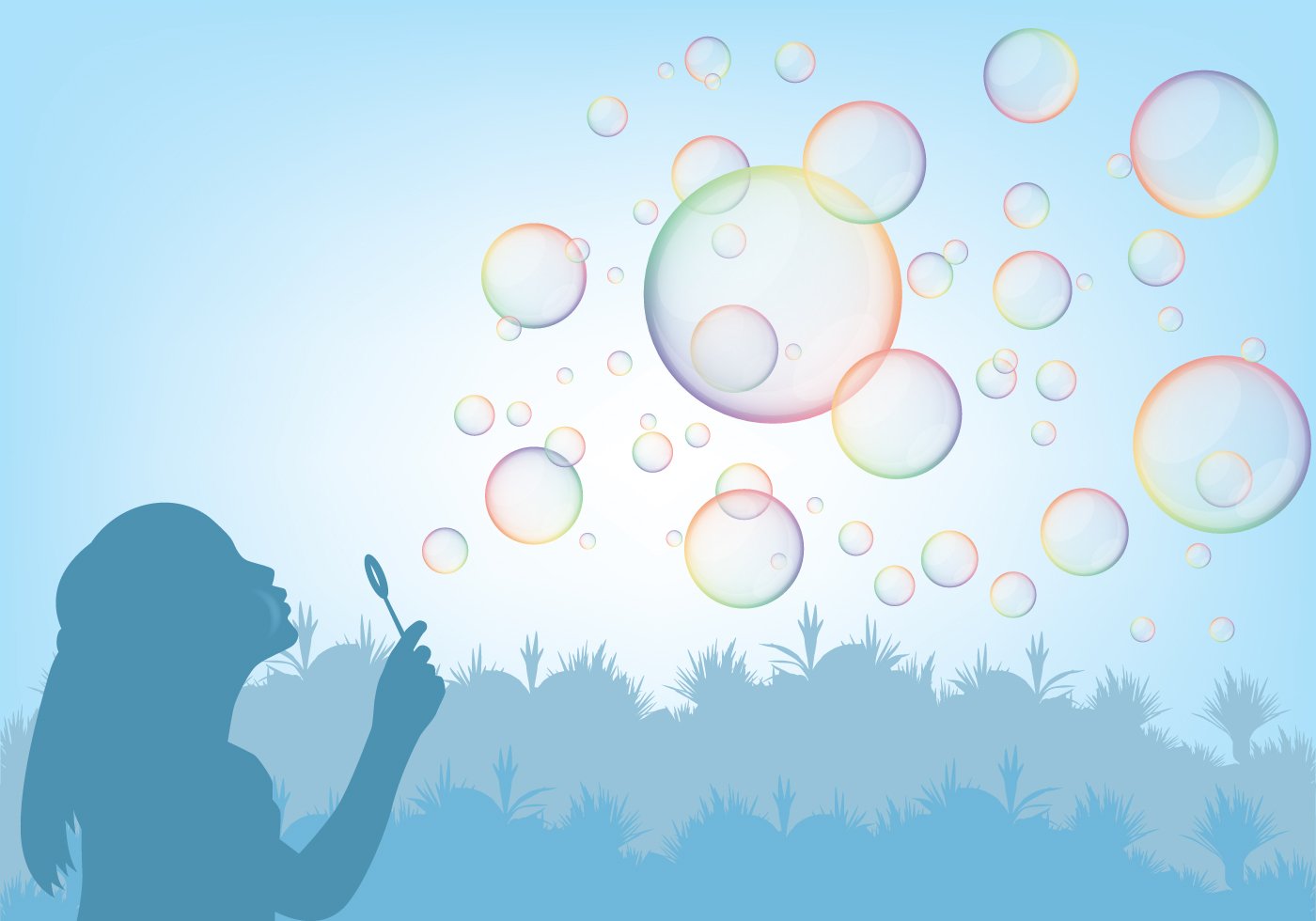 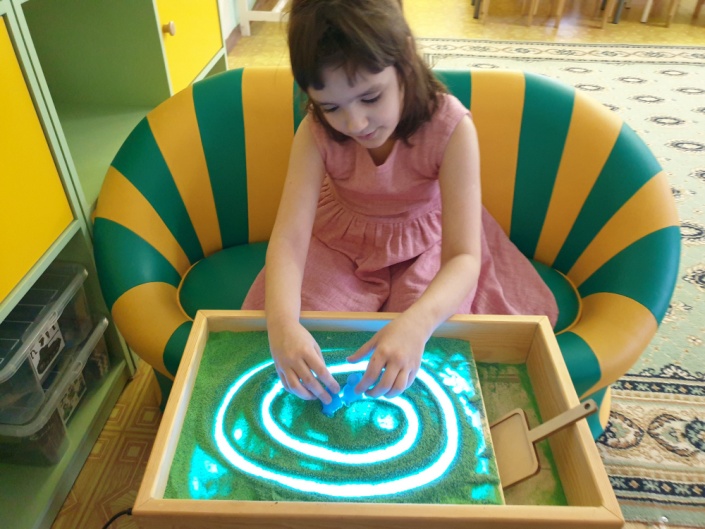 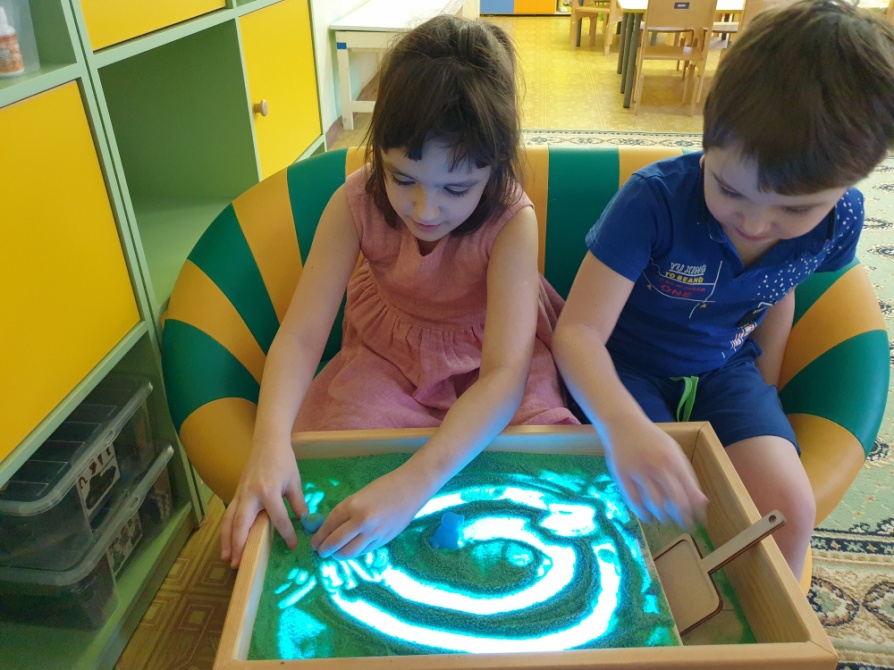 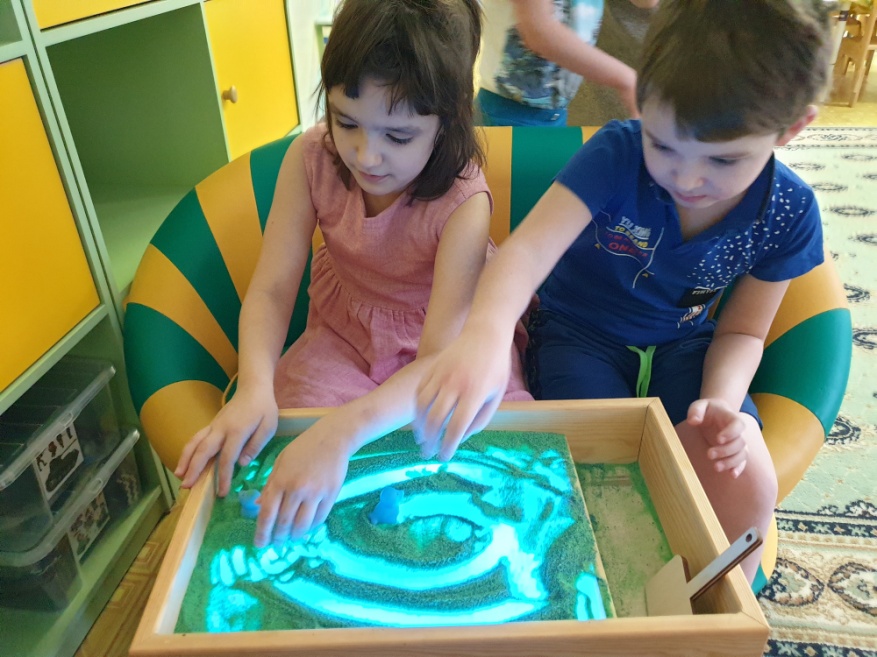 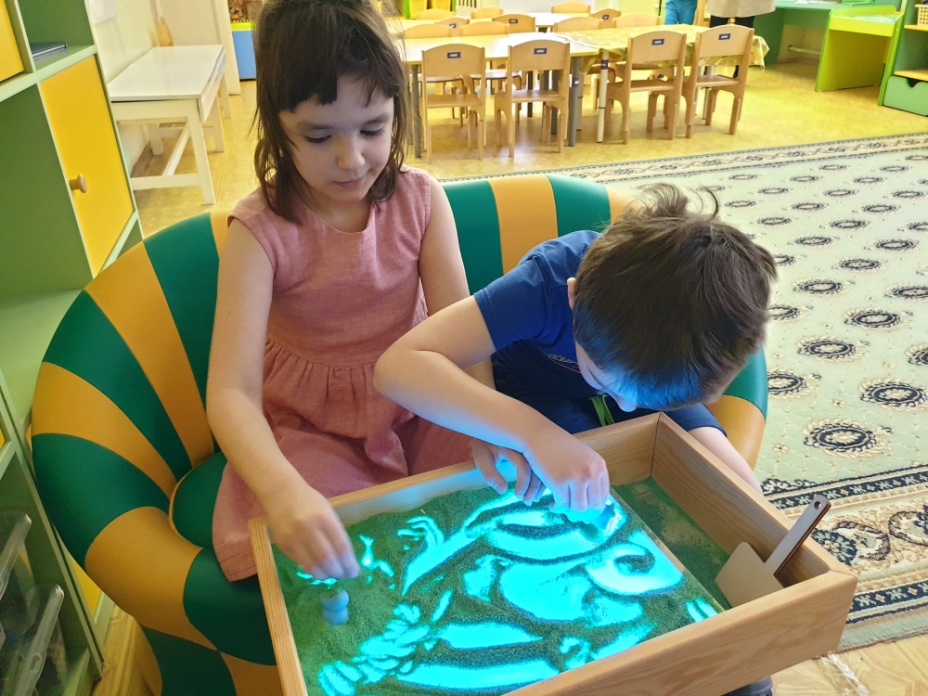 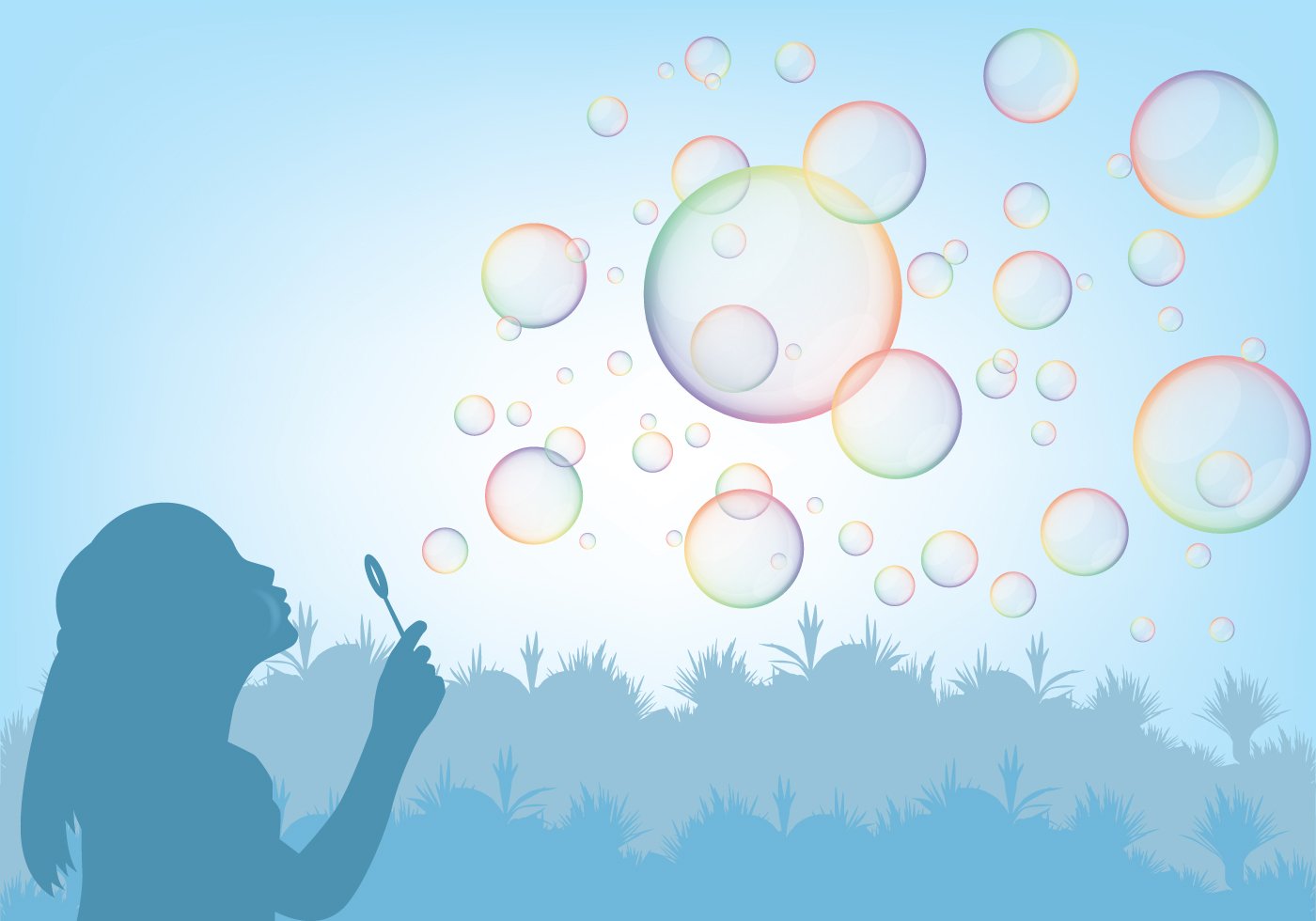 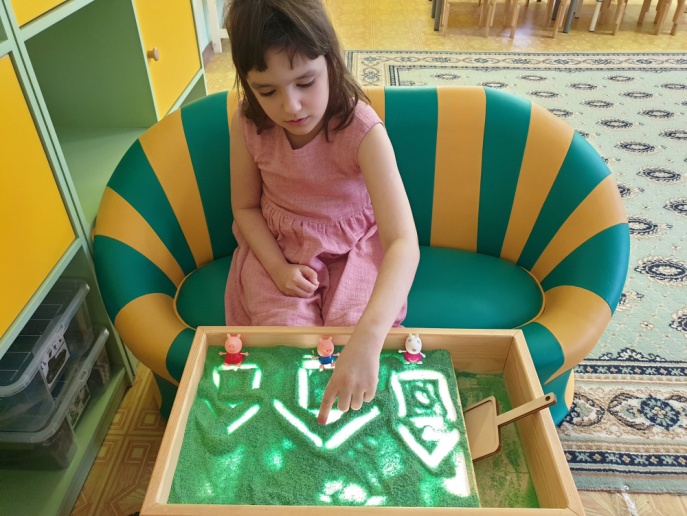 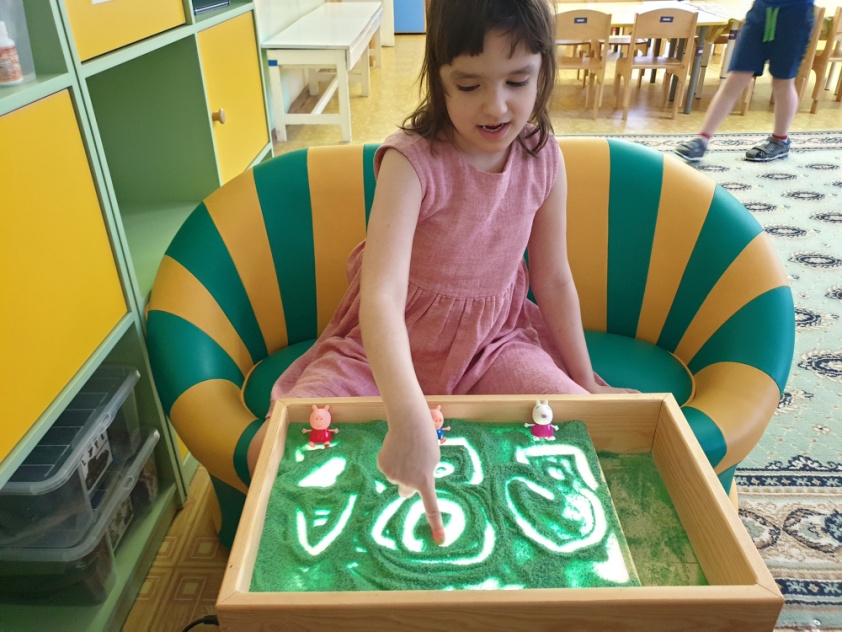 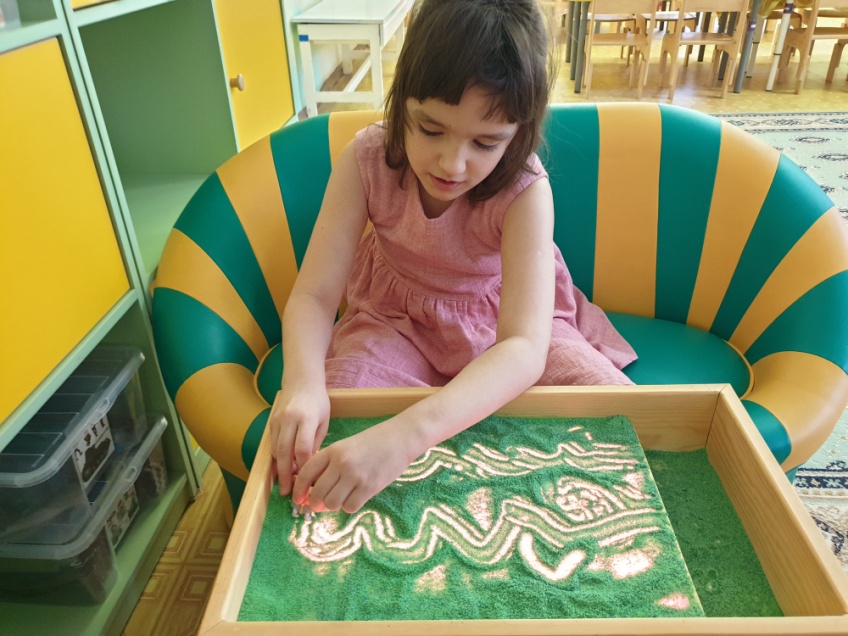 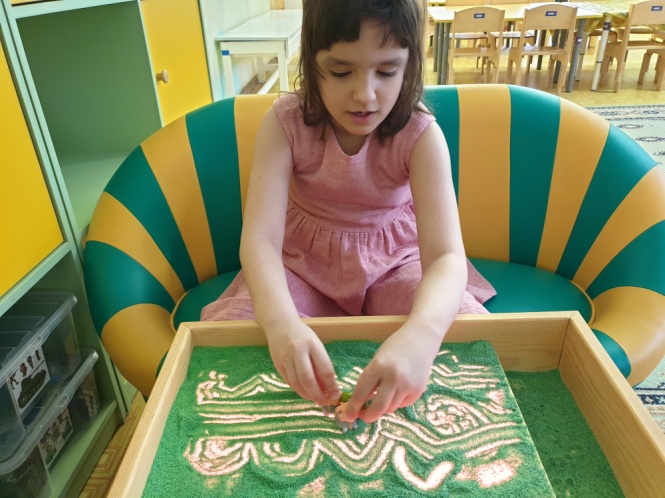 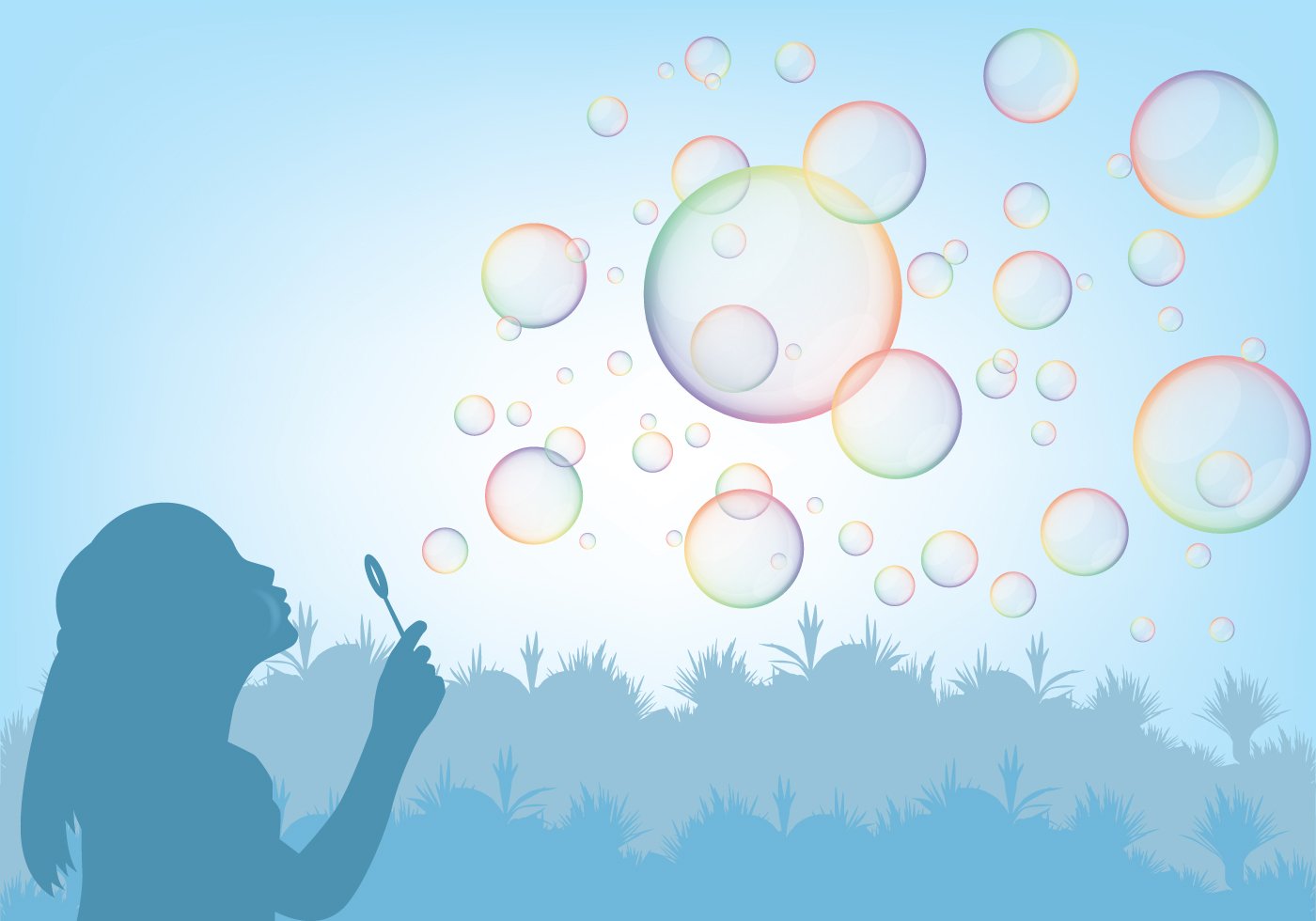 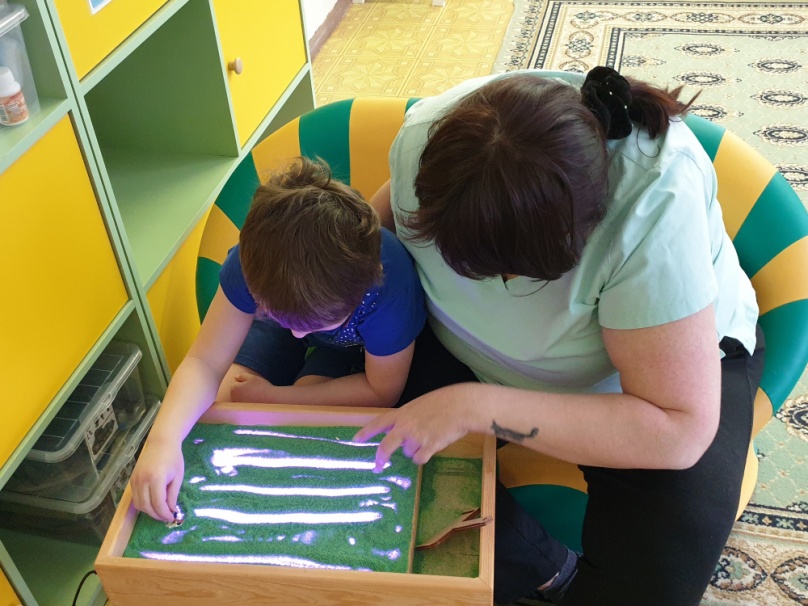 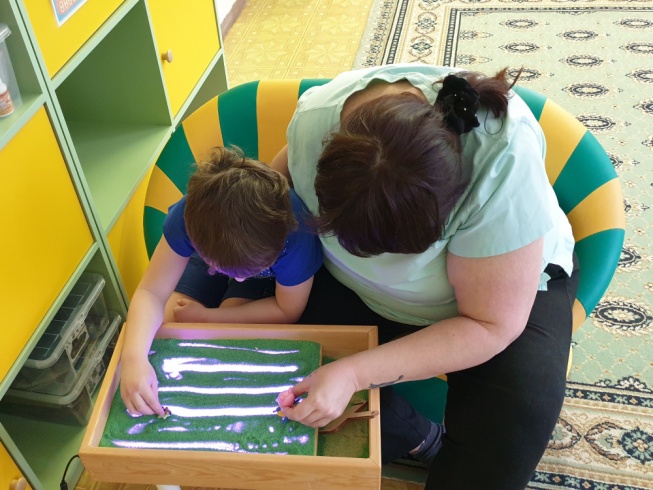 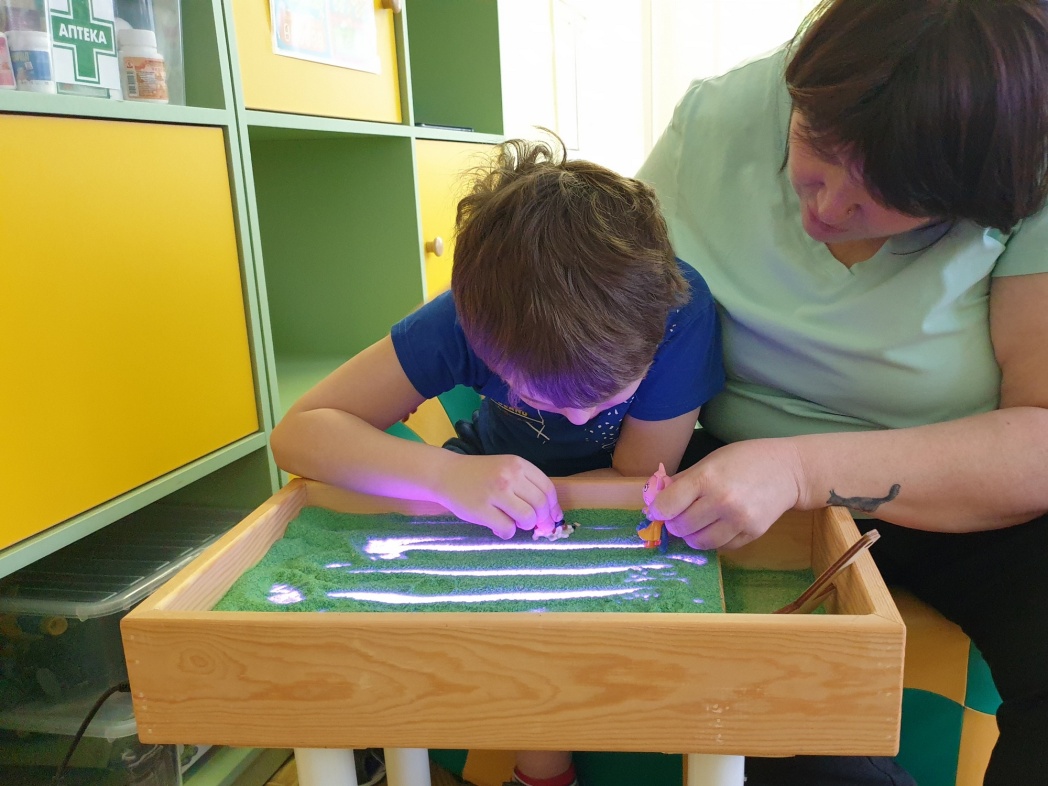 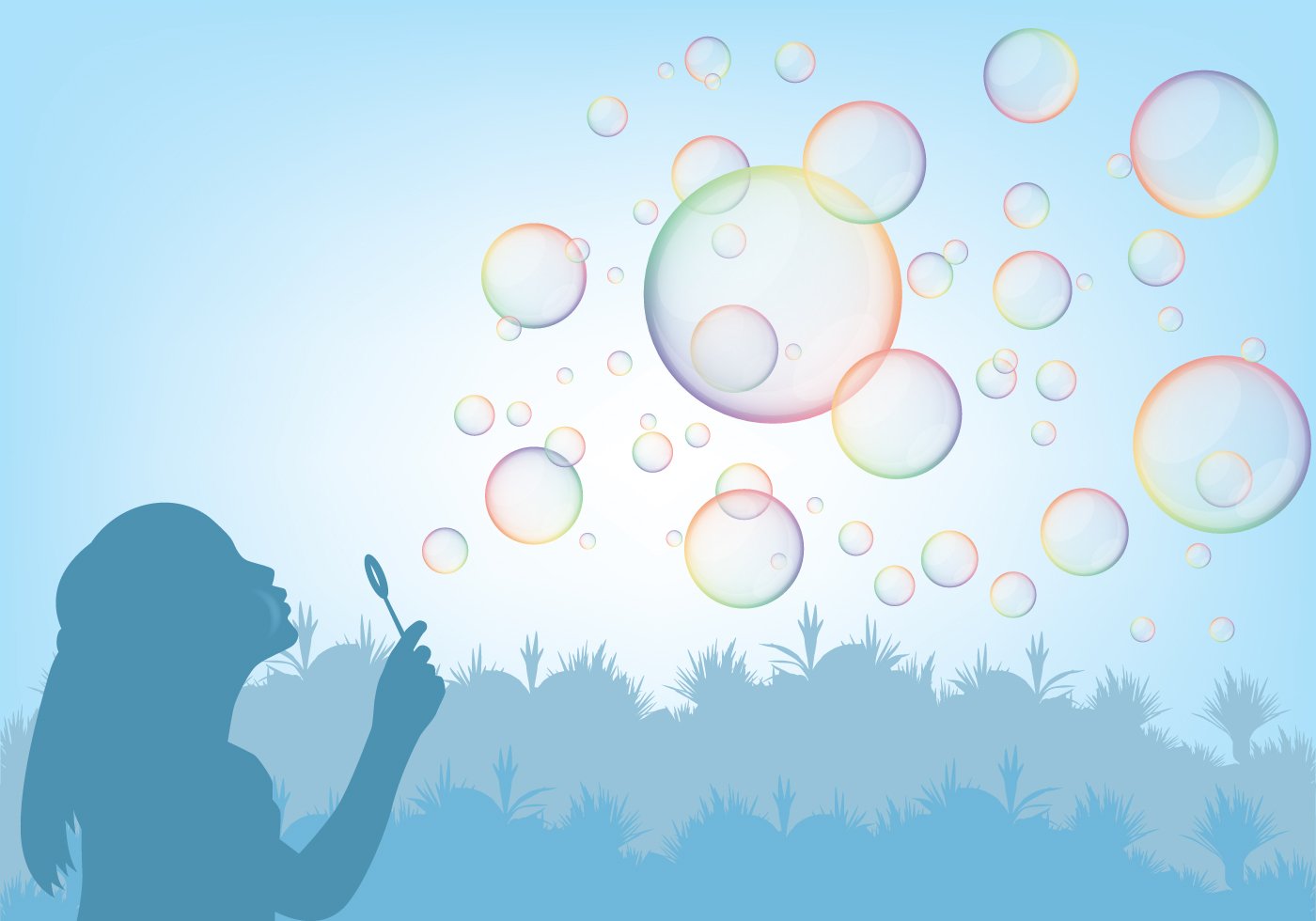 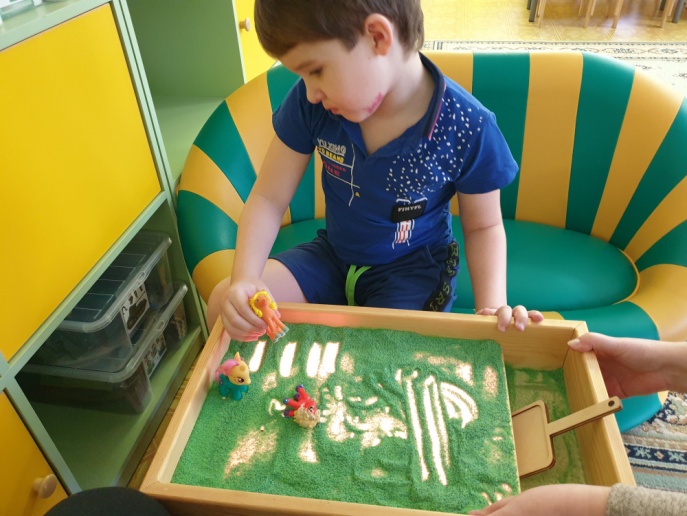 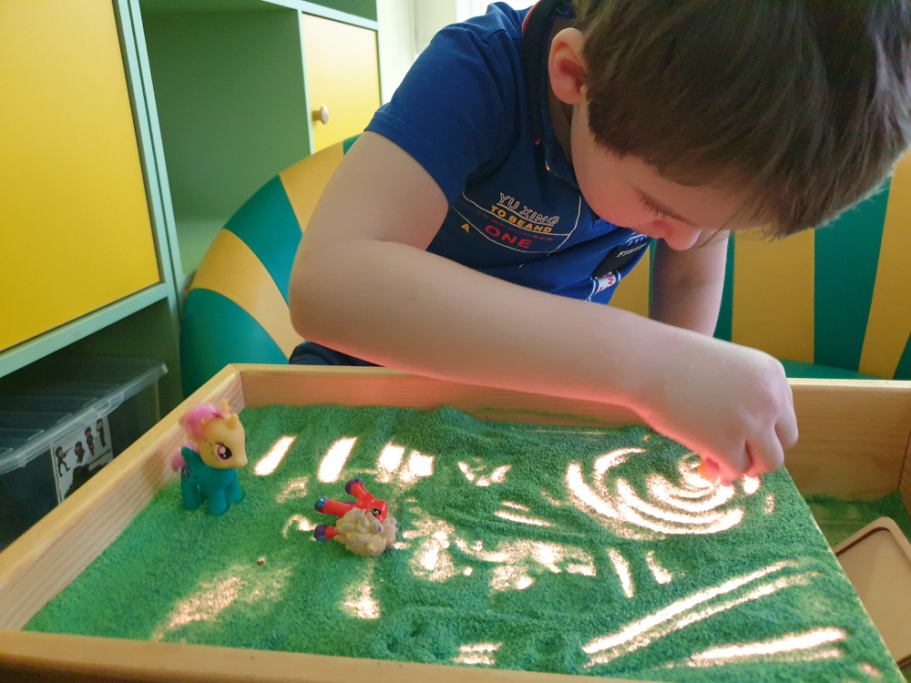 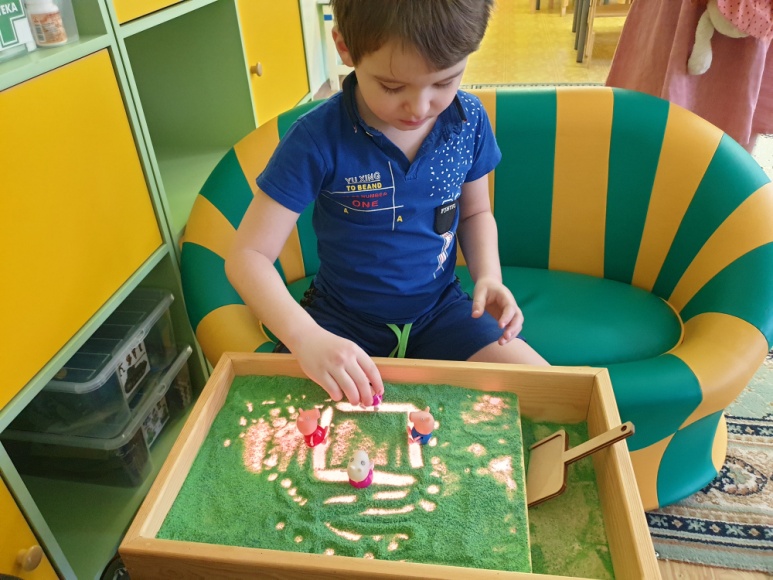 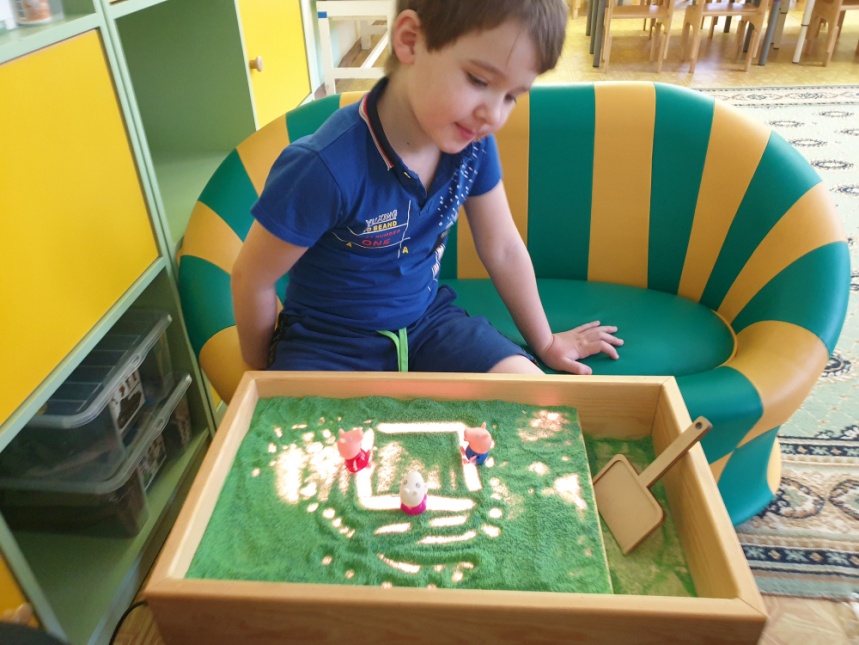 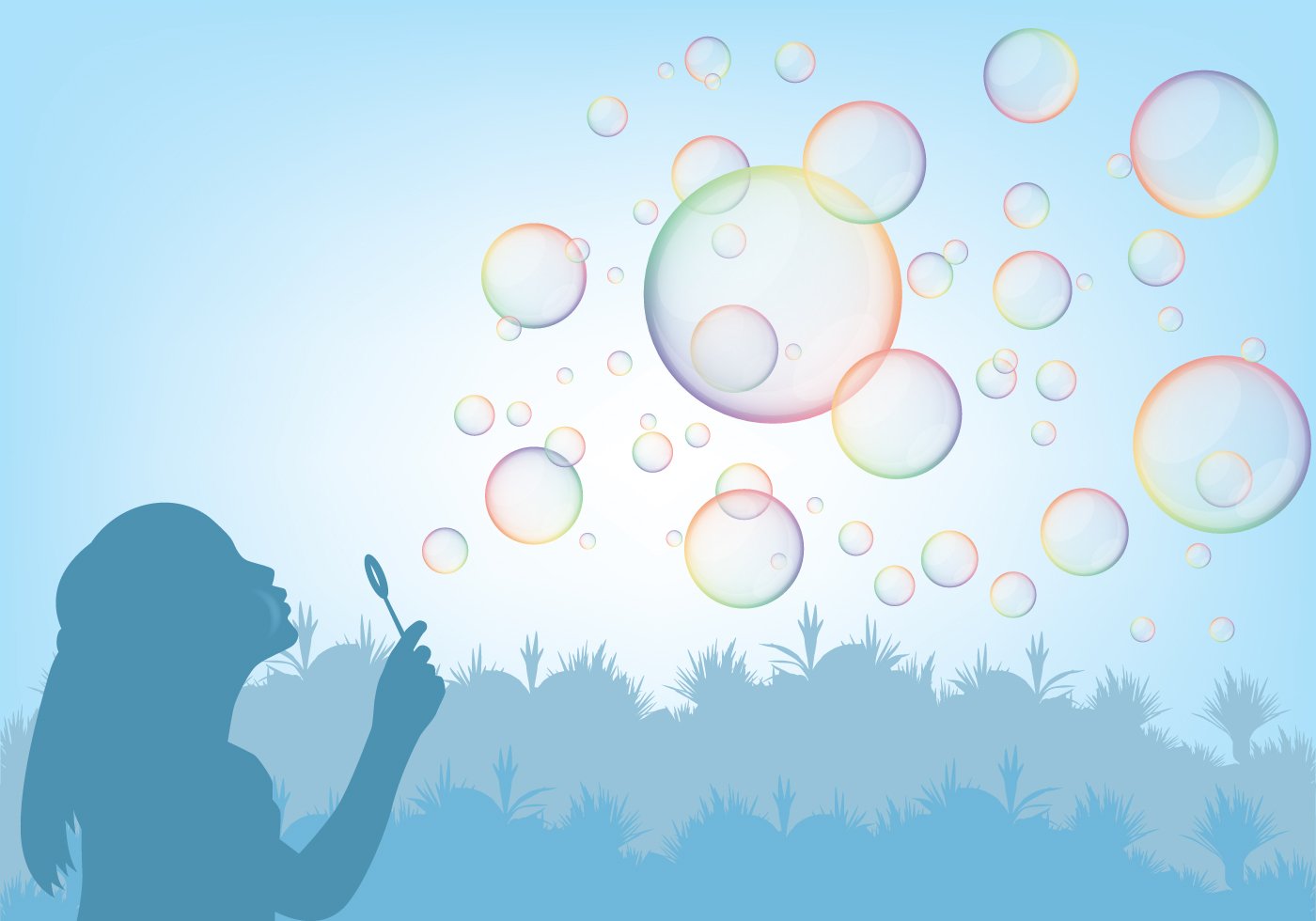 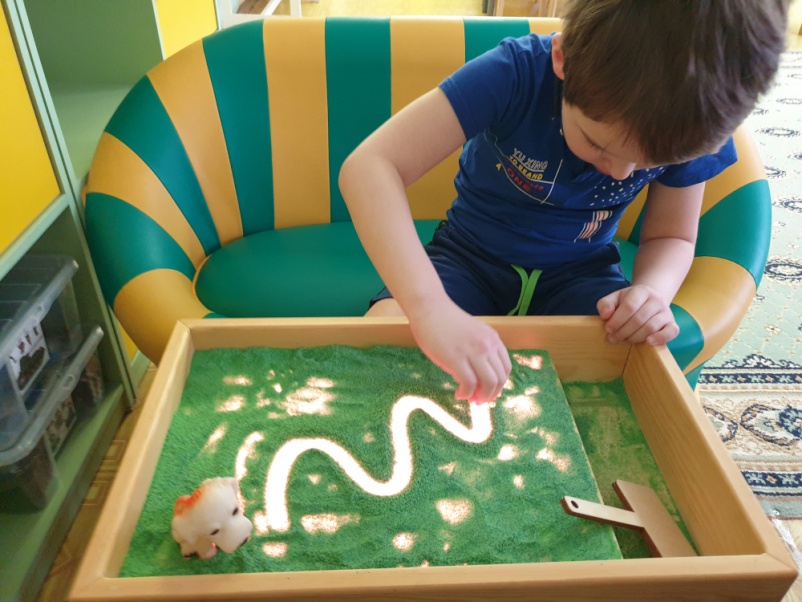 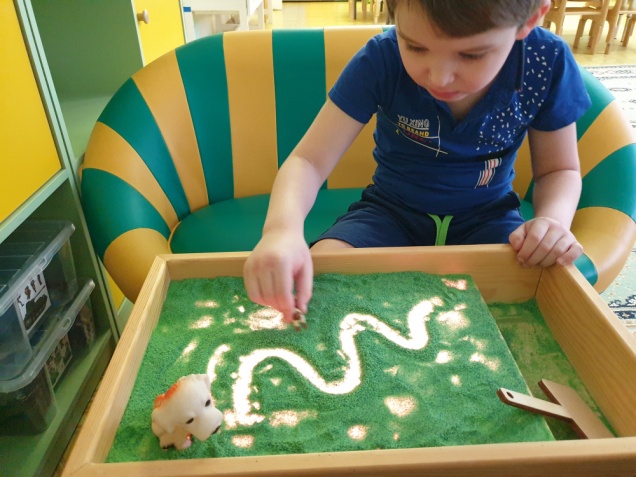 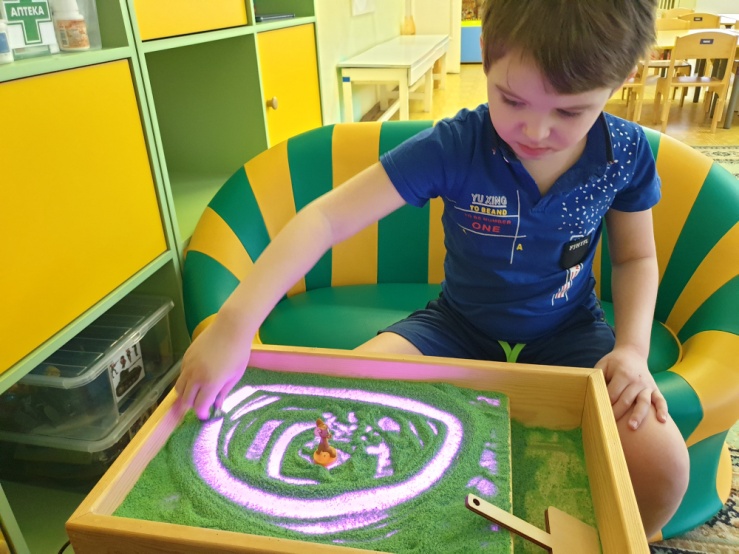 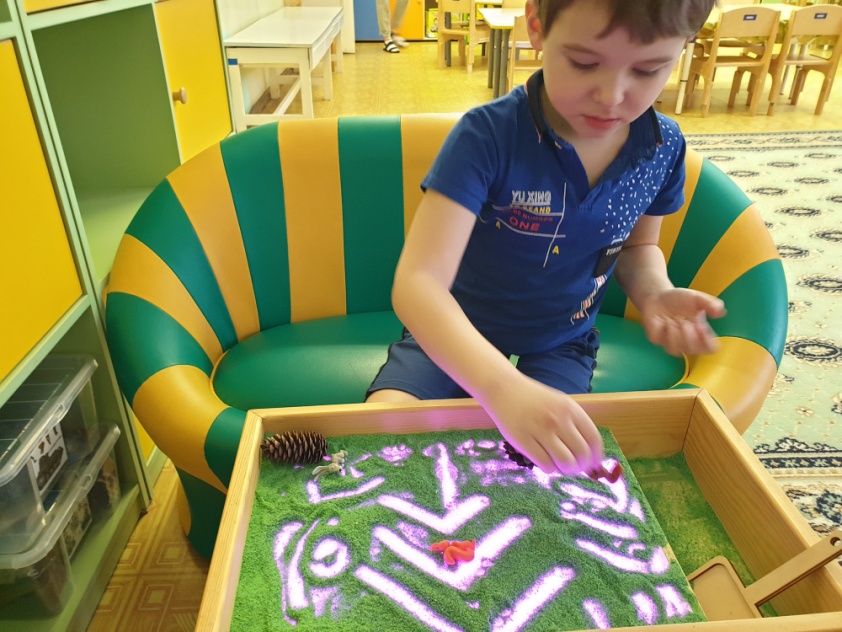 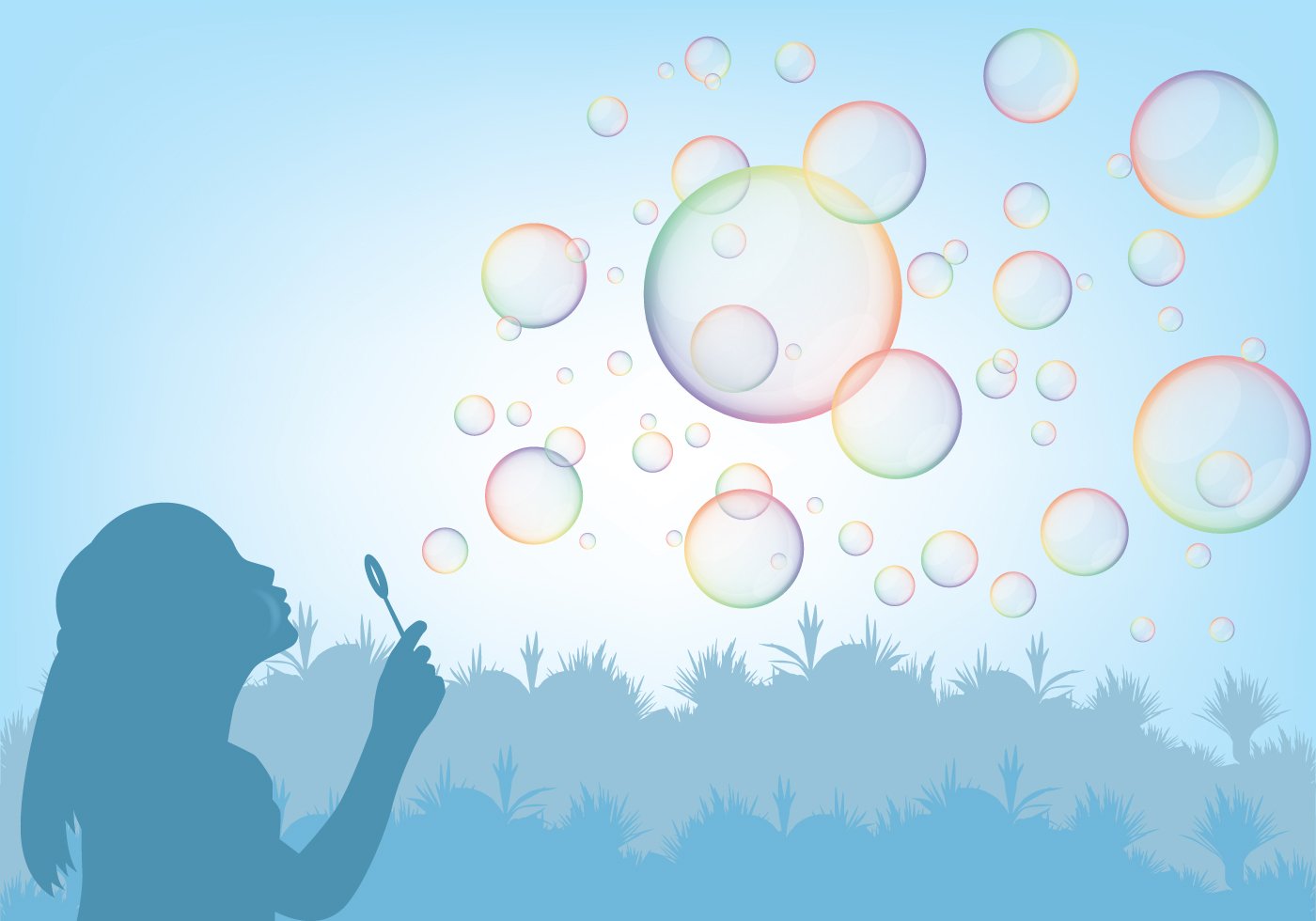 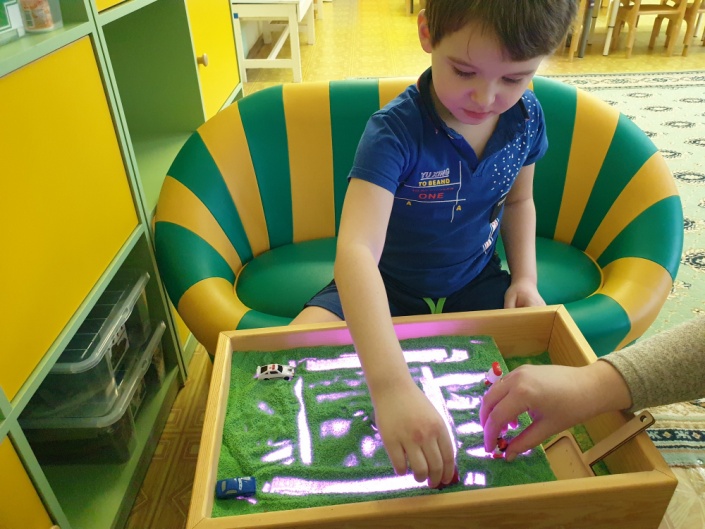 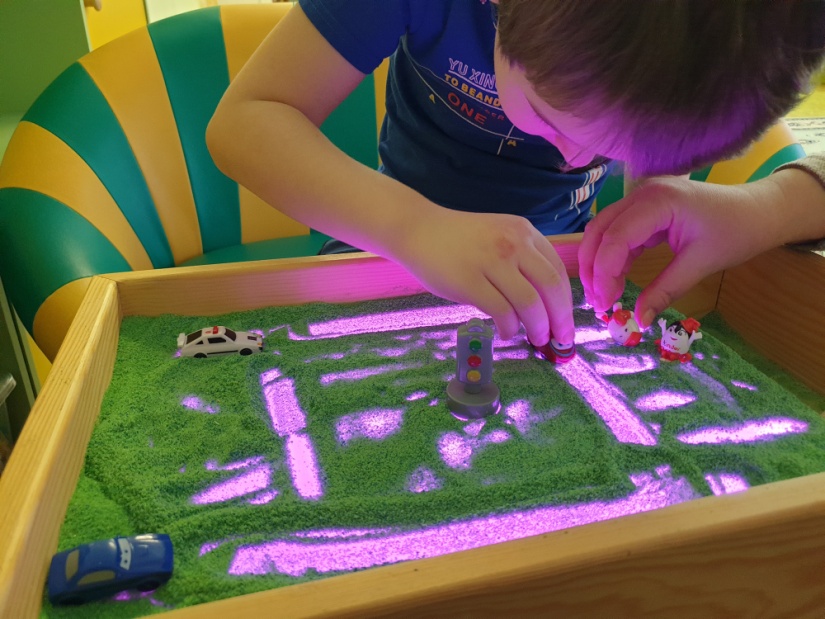 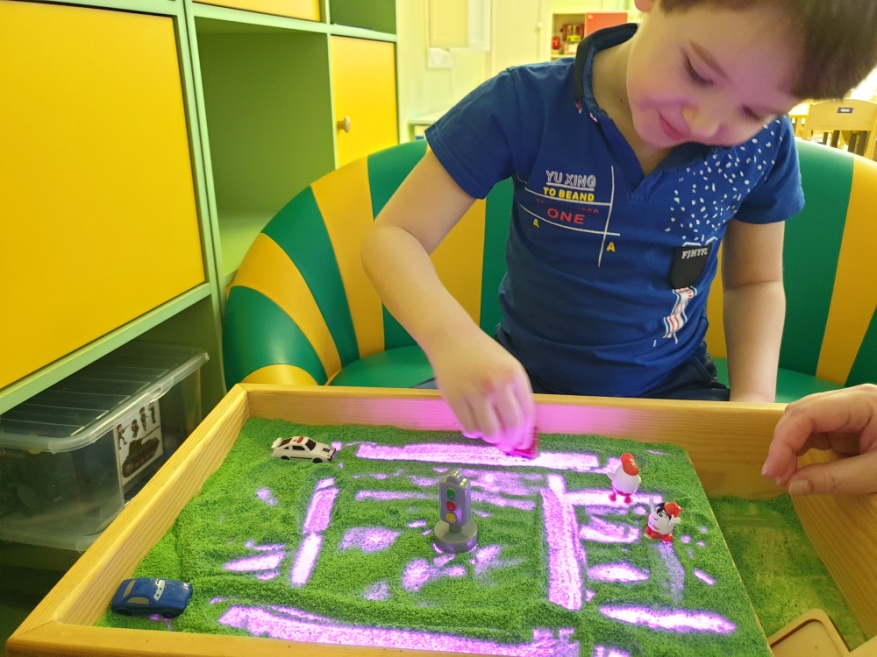 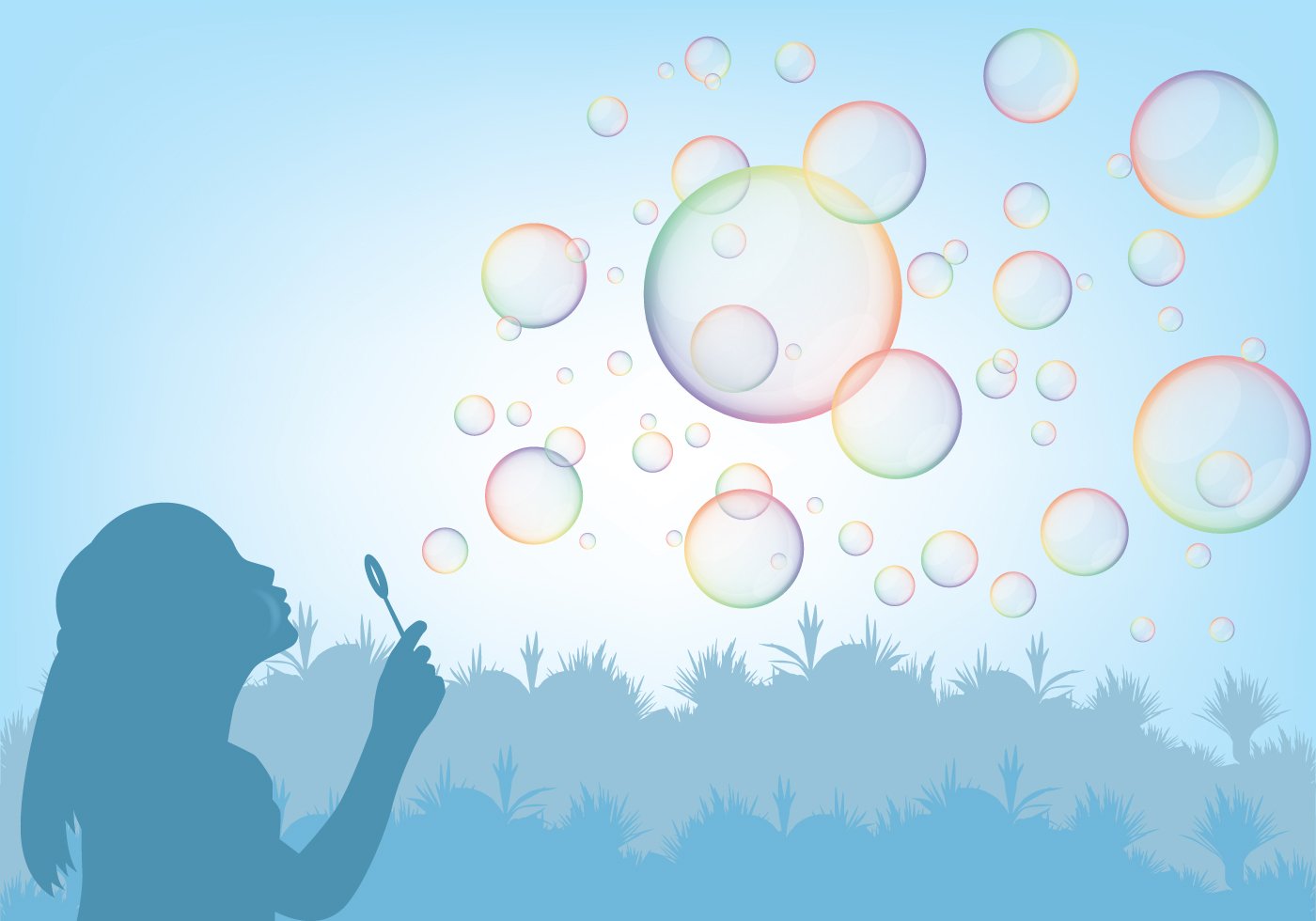 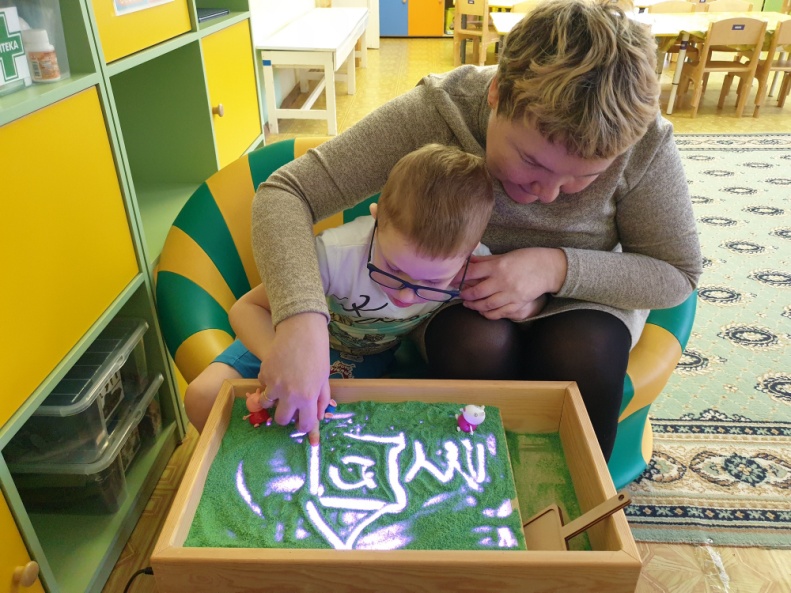 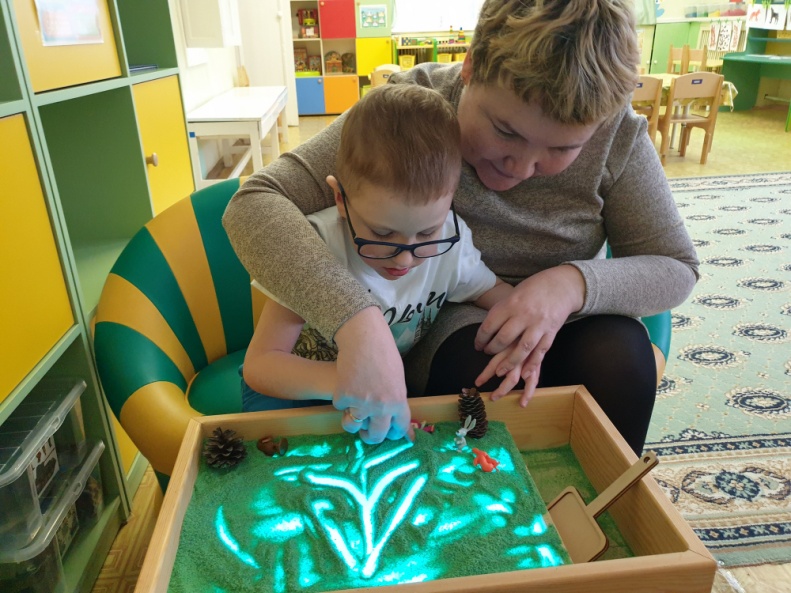 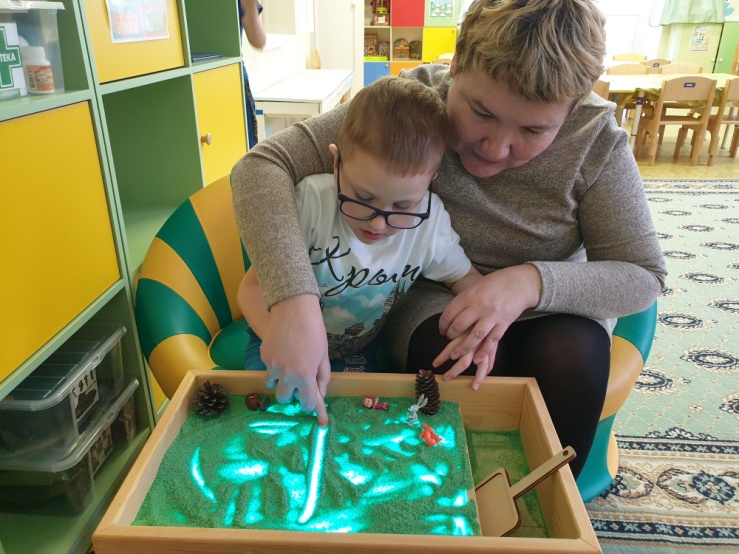 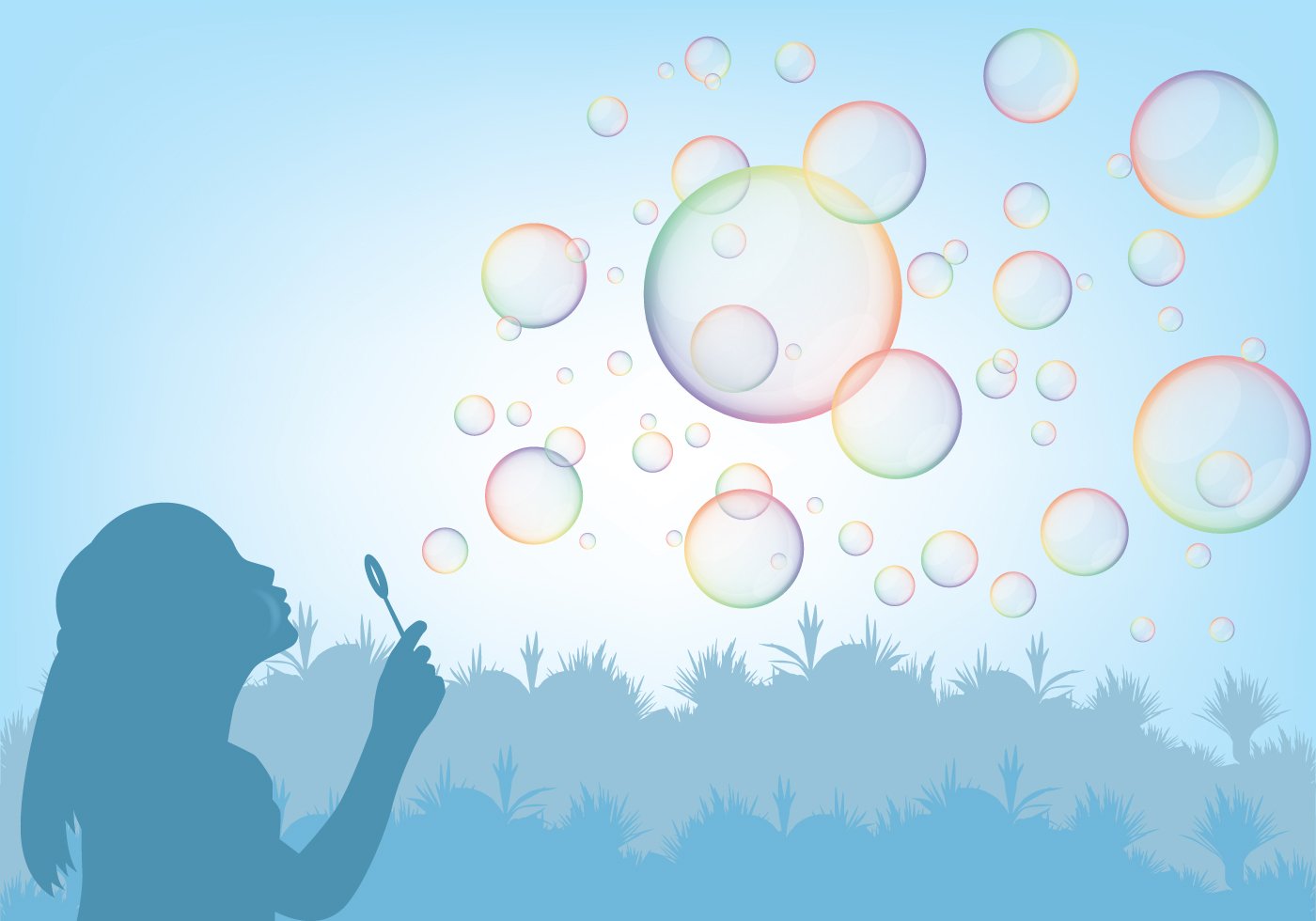 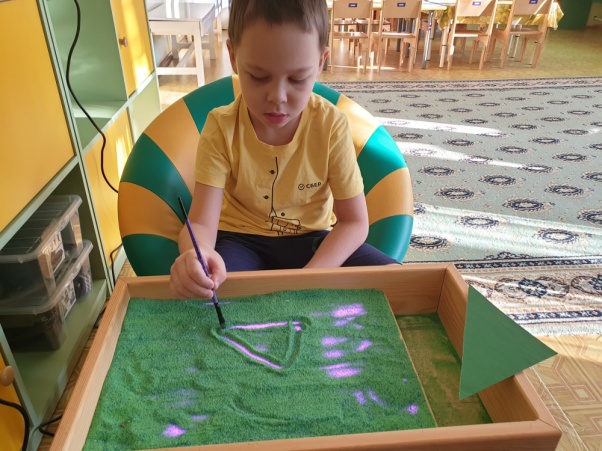 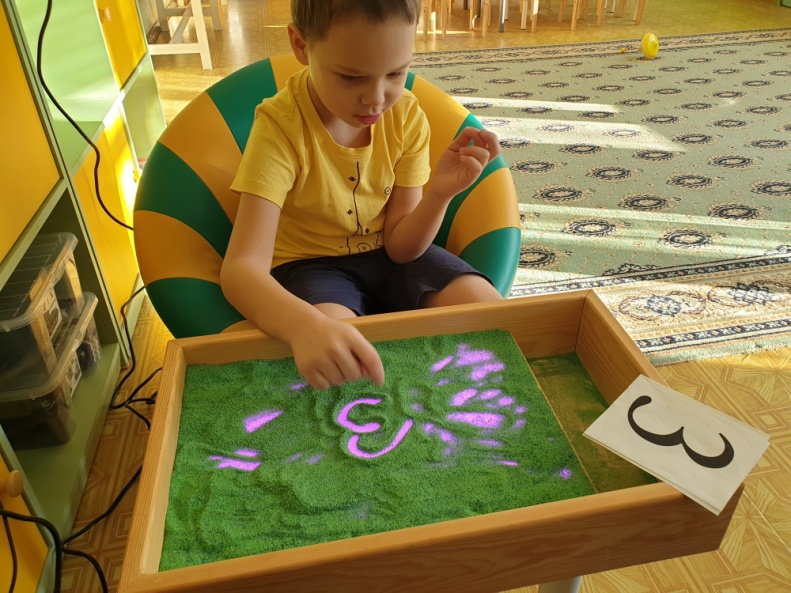 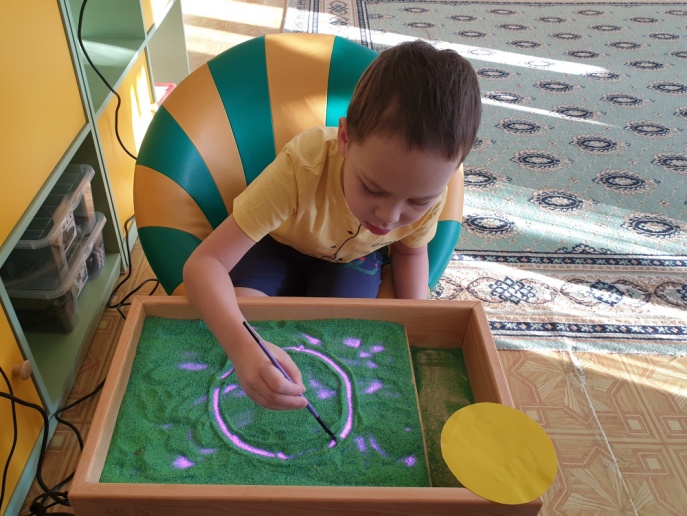 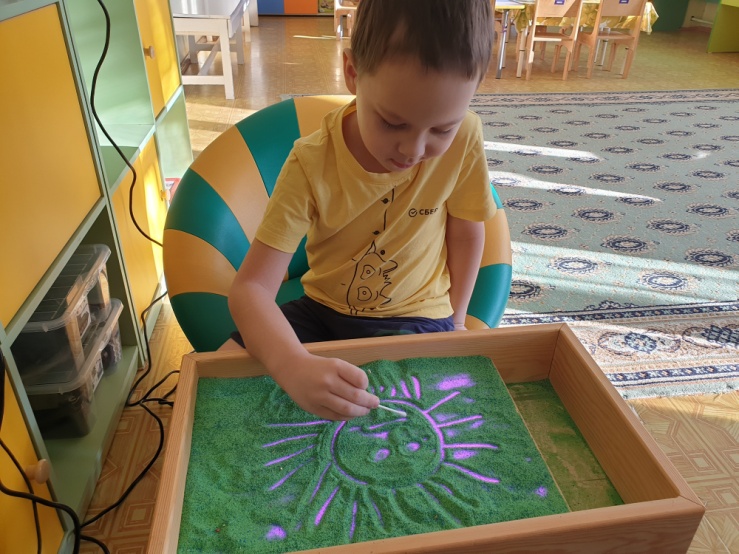 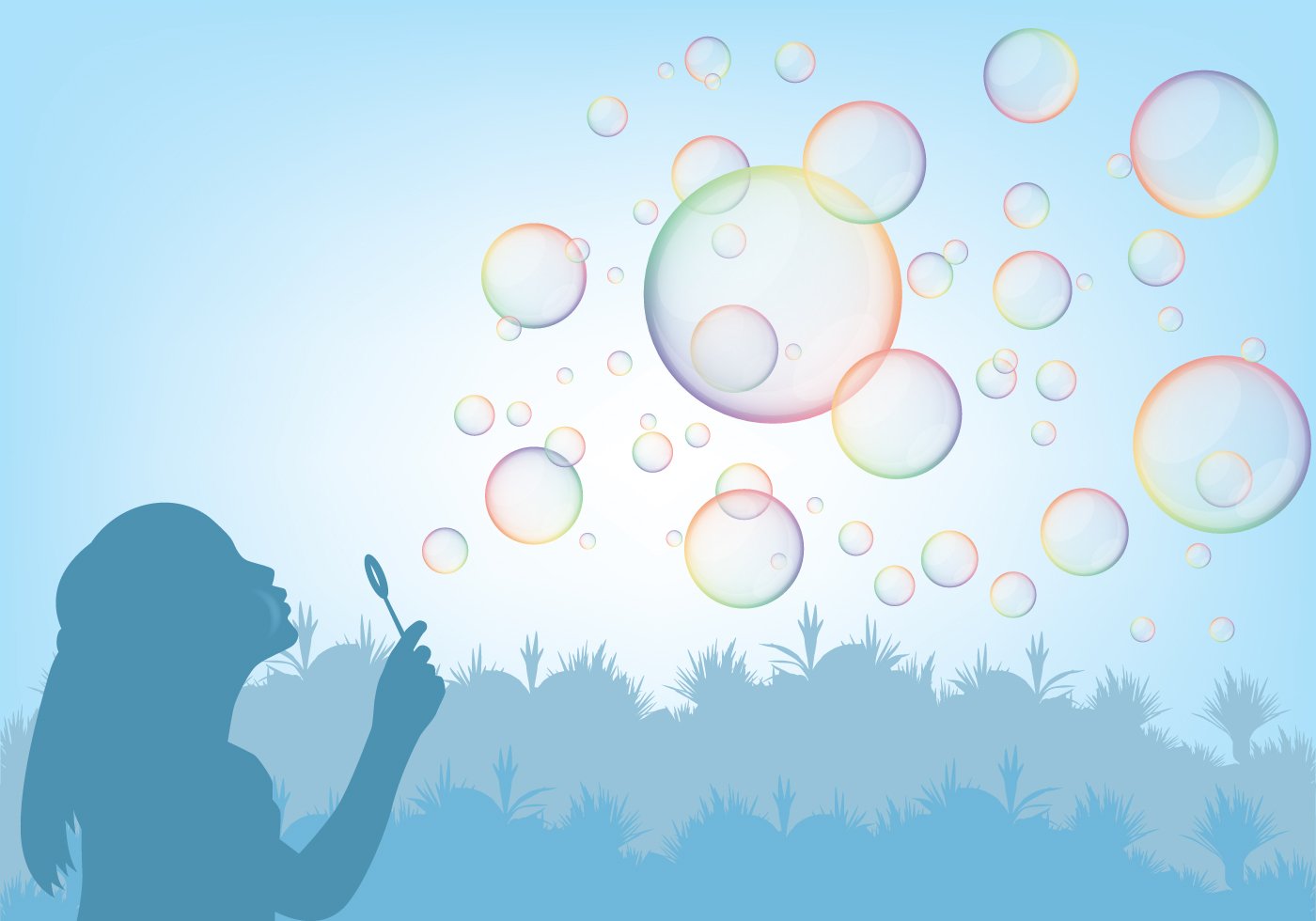 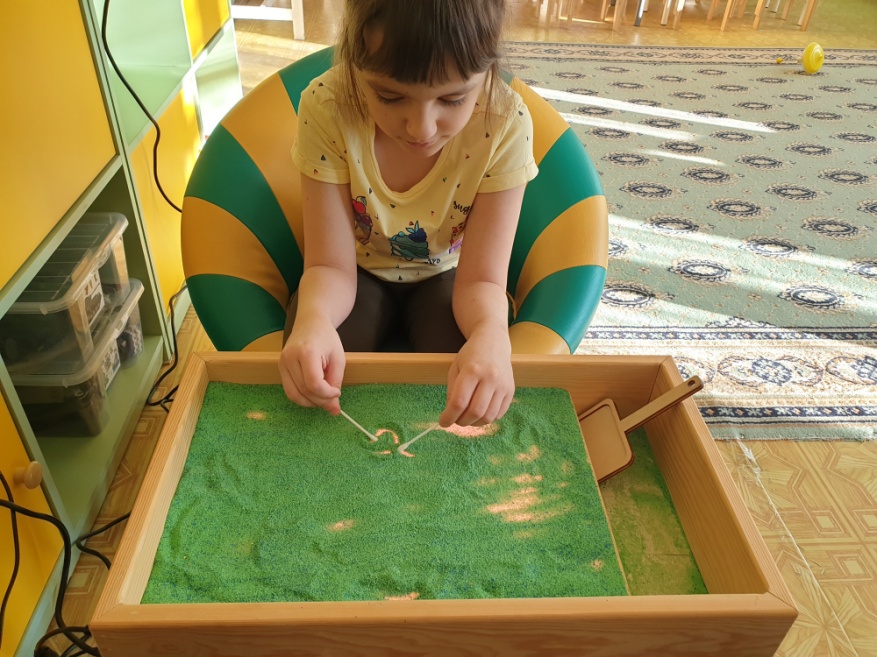 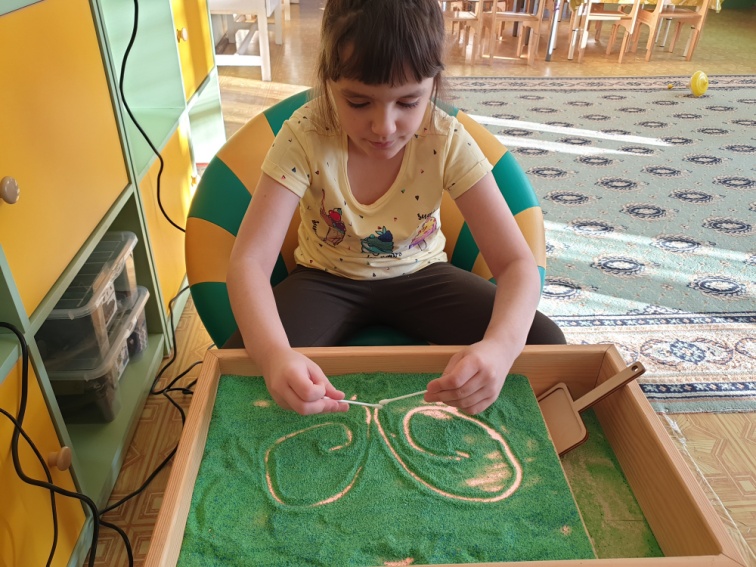 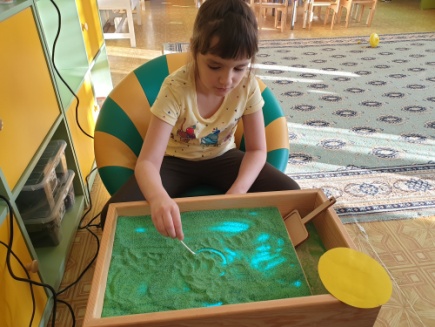 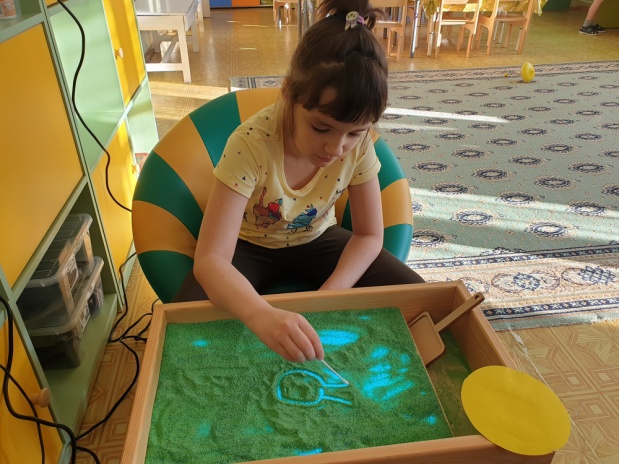 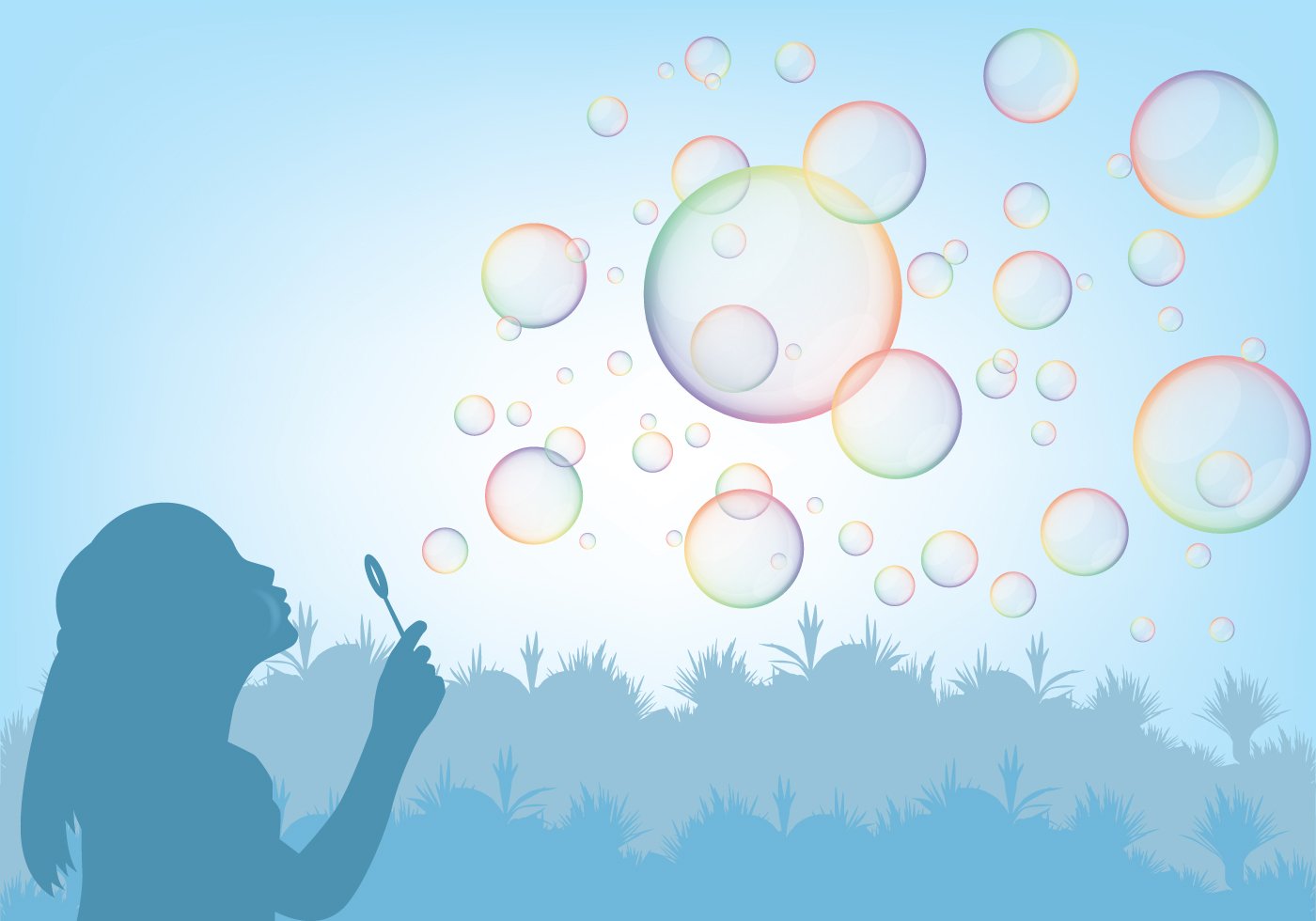 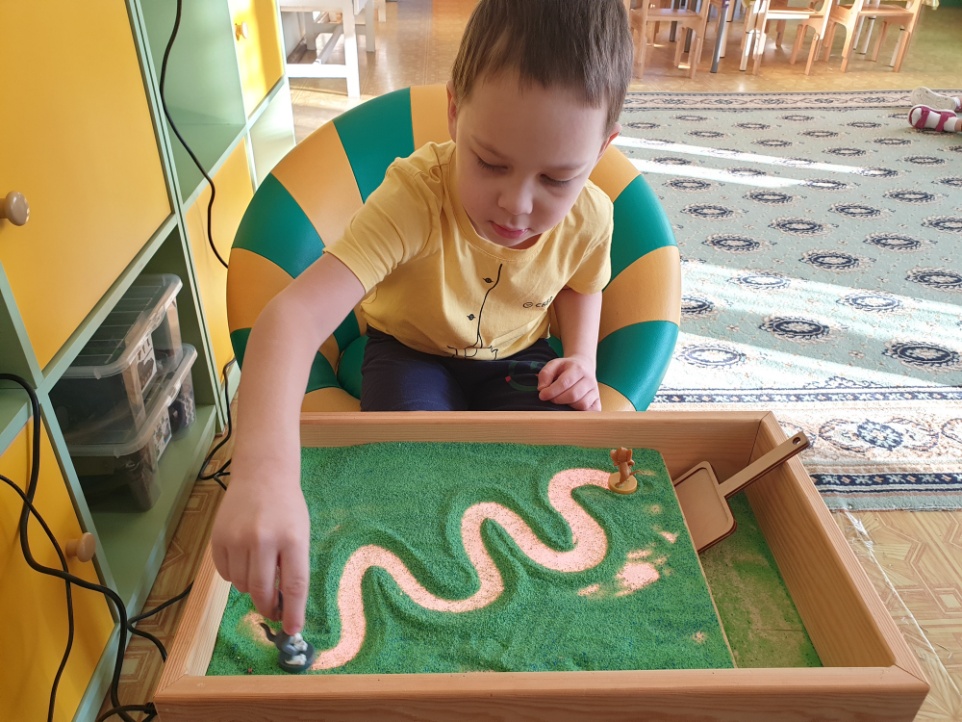 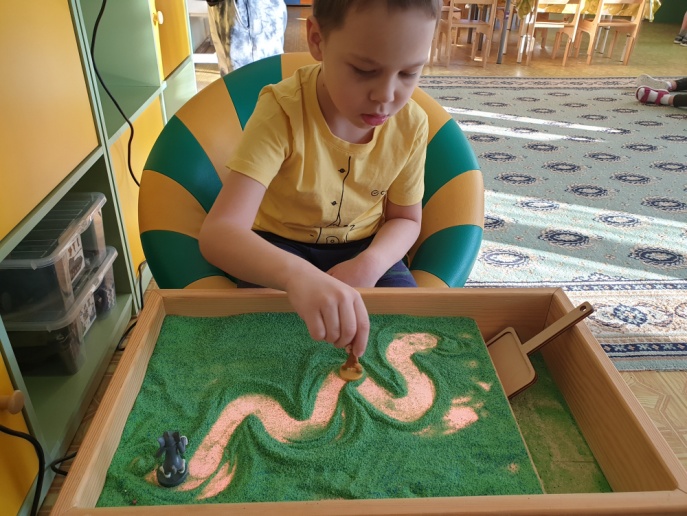 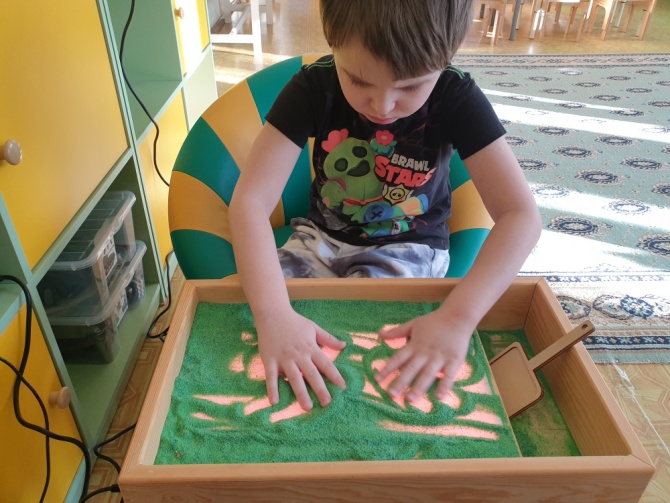 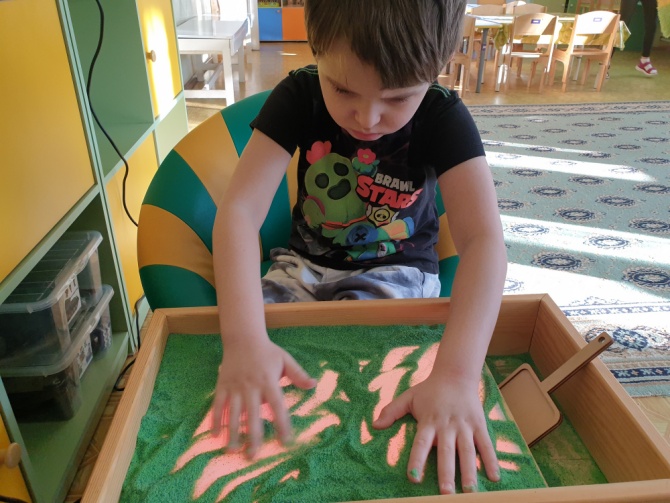 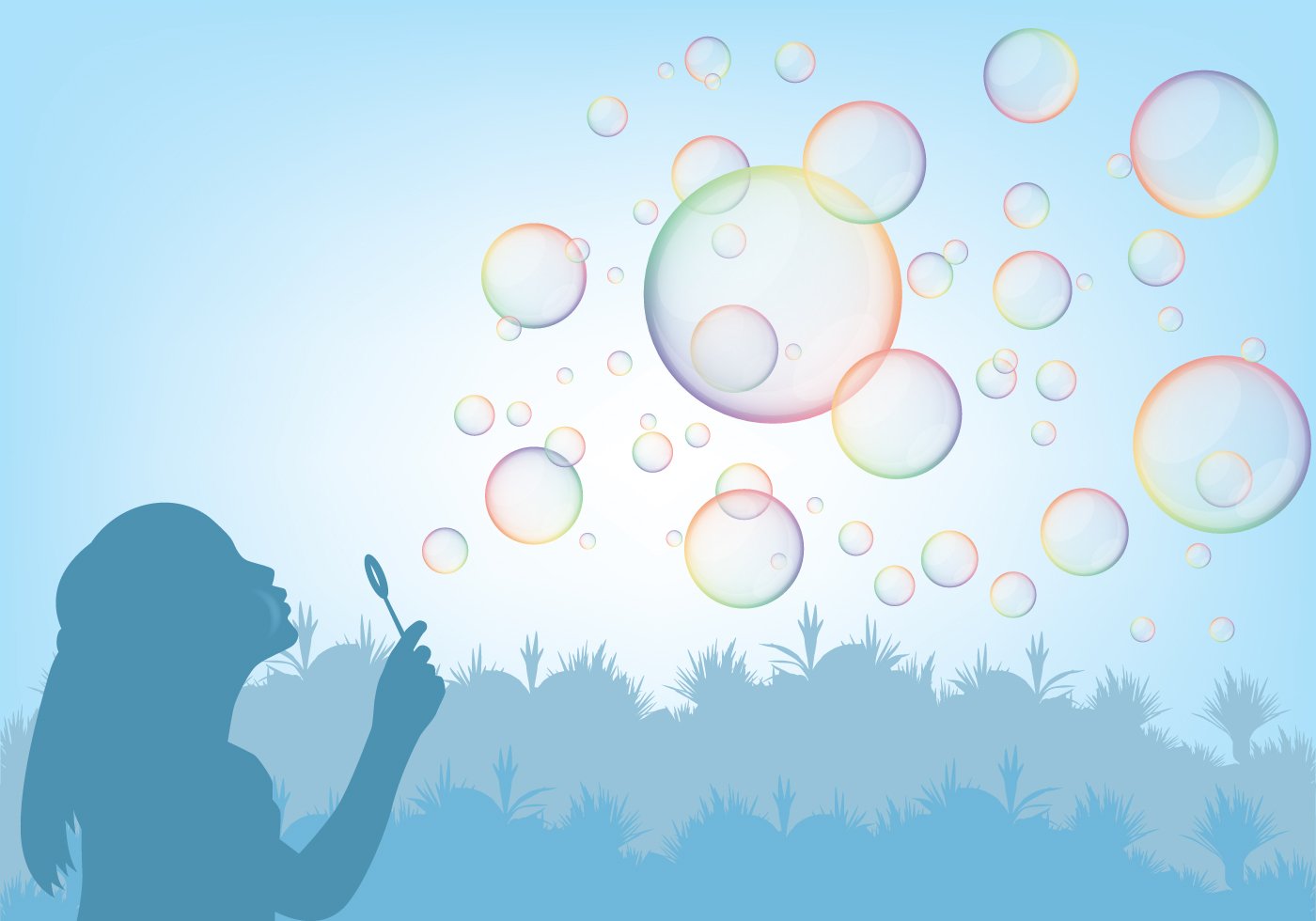 Ценность и пользу игр с песком 
для детей трудно переоценить, поэтому чаще играйте 
с вашими детьми!
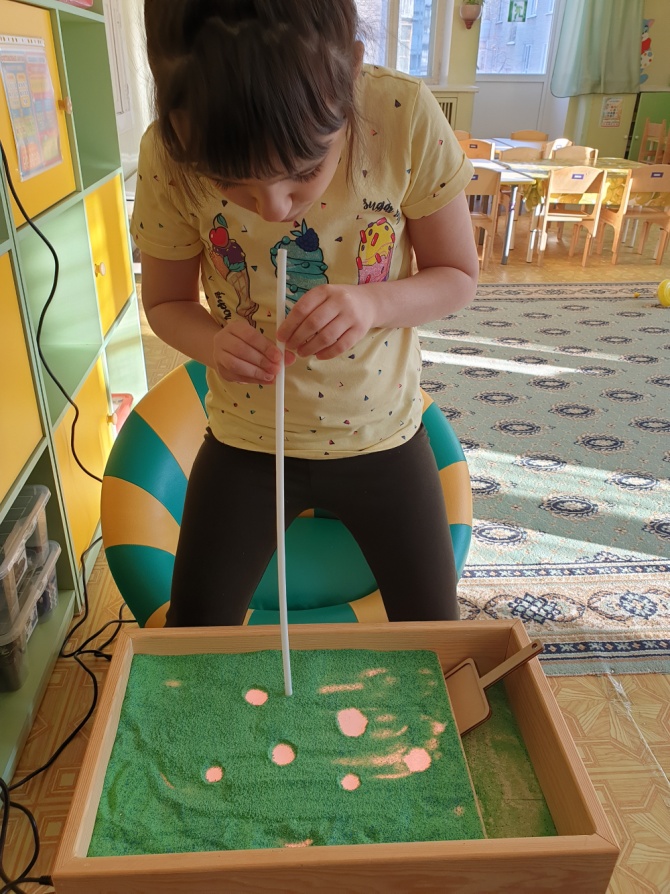 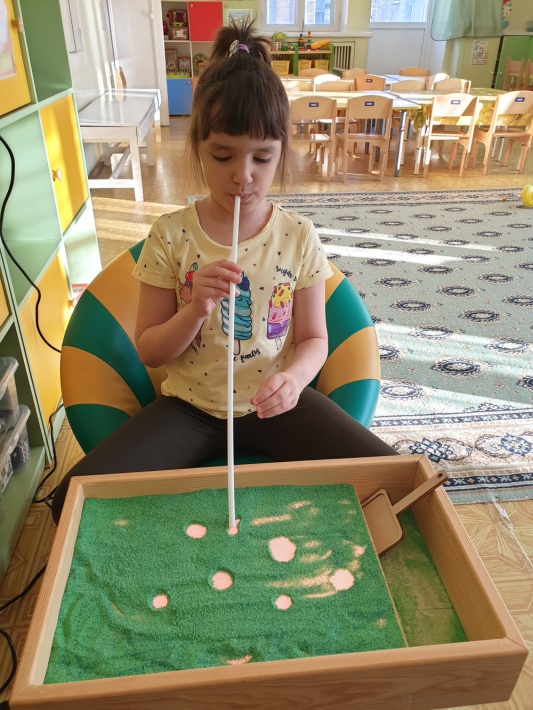